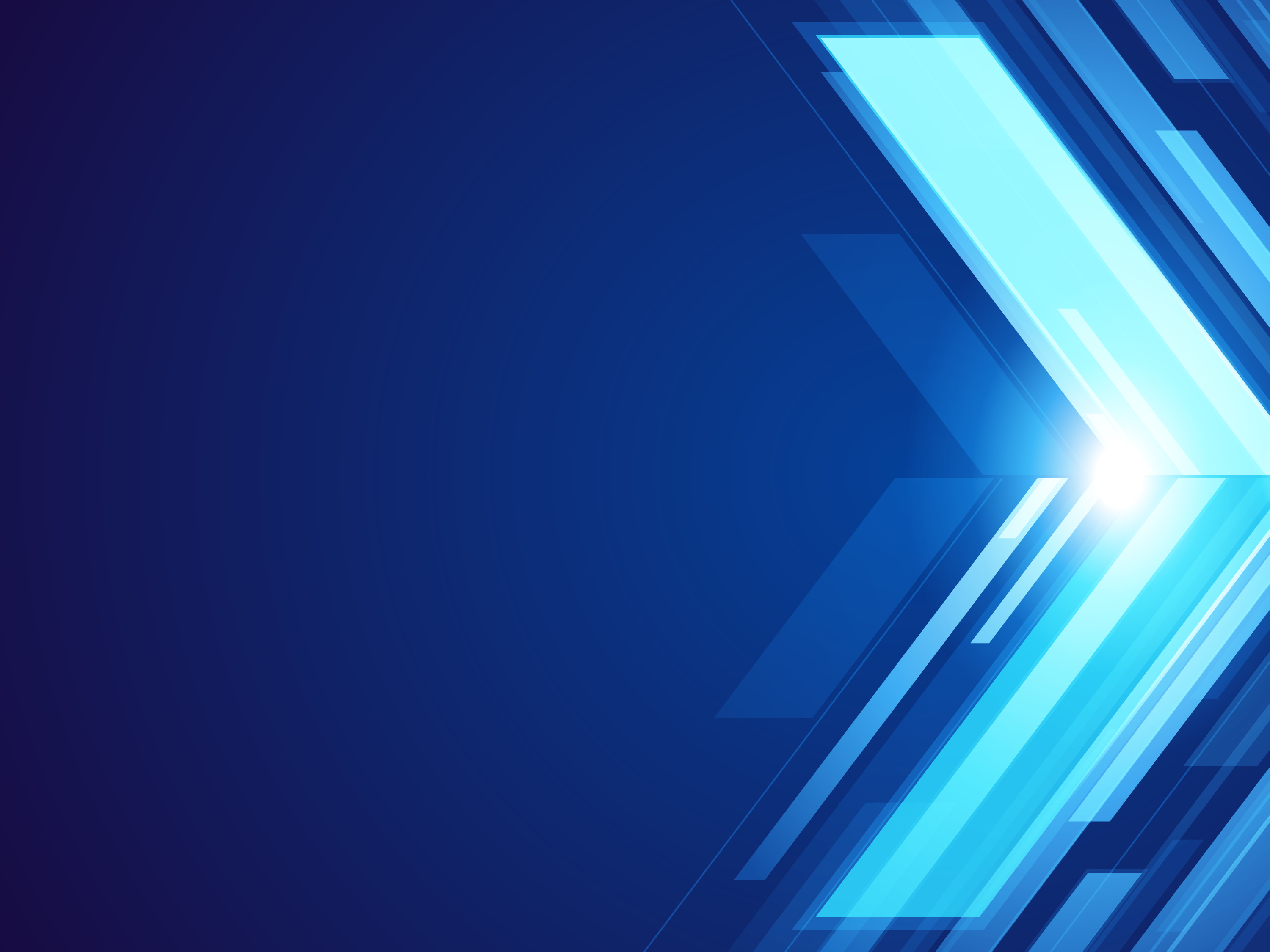 Karayolları Motorlu Araçlar Zorunlu Mali Sorumluluk (Trafik) Sigortası
5 Ocak 2016
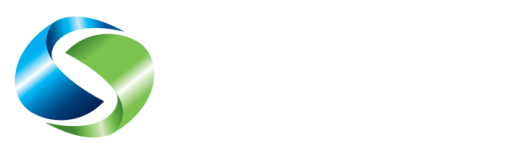 1
İçerik
Genel Veriler
Trafik Sigortası Primleri Neden Yükseliyor?
Zararın Sebepleri
Trafik Sigortası Primleri Gerçekten Yüksek mi? 
Trafik Sigortası Primleri Daha Fazla Yükselir mi?
Sonuç ve Çözüm Önerileri
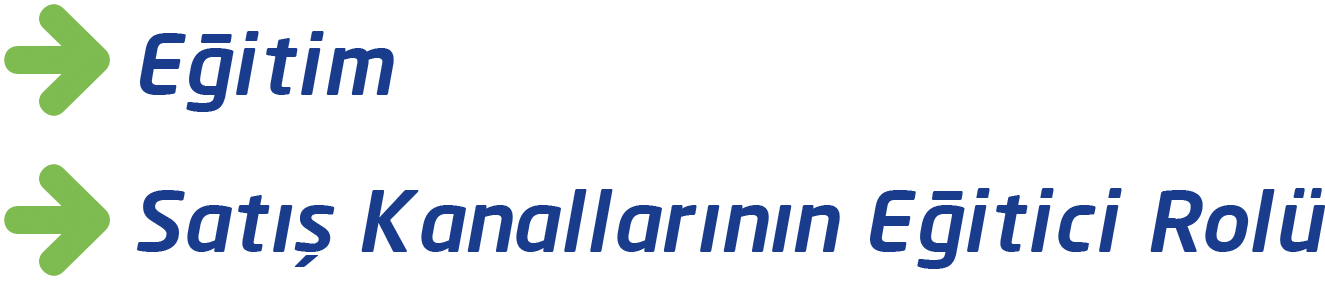 2
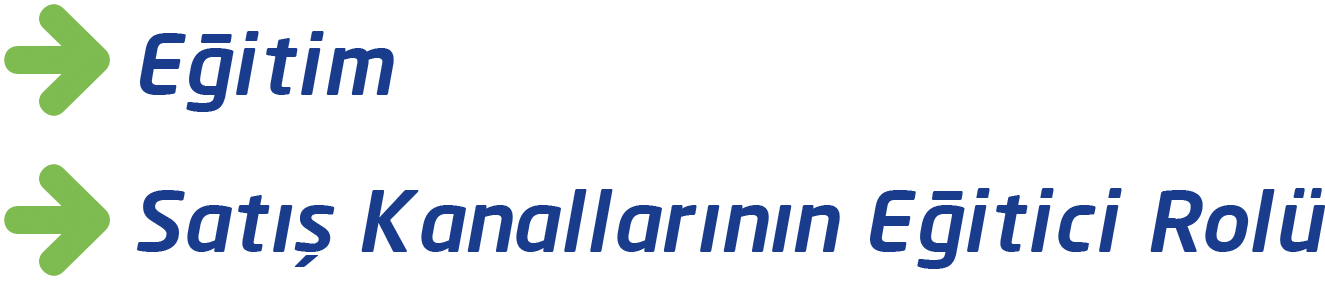 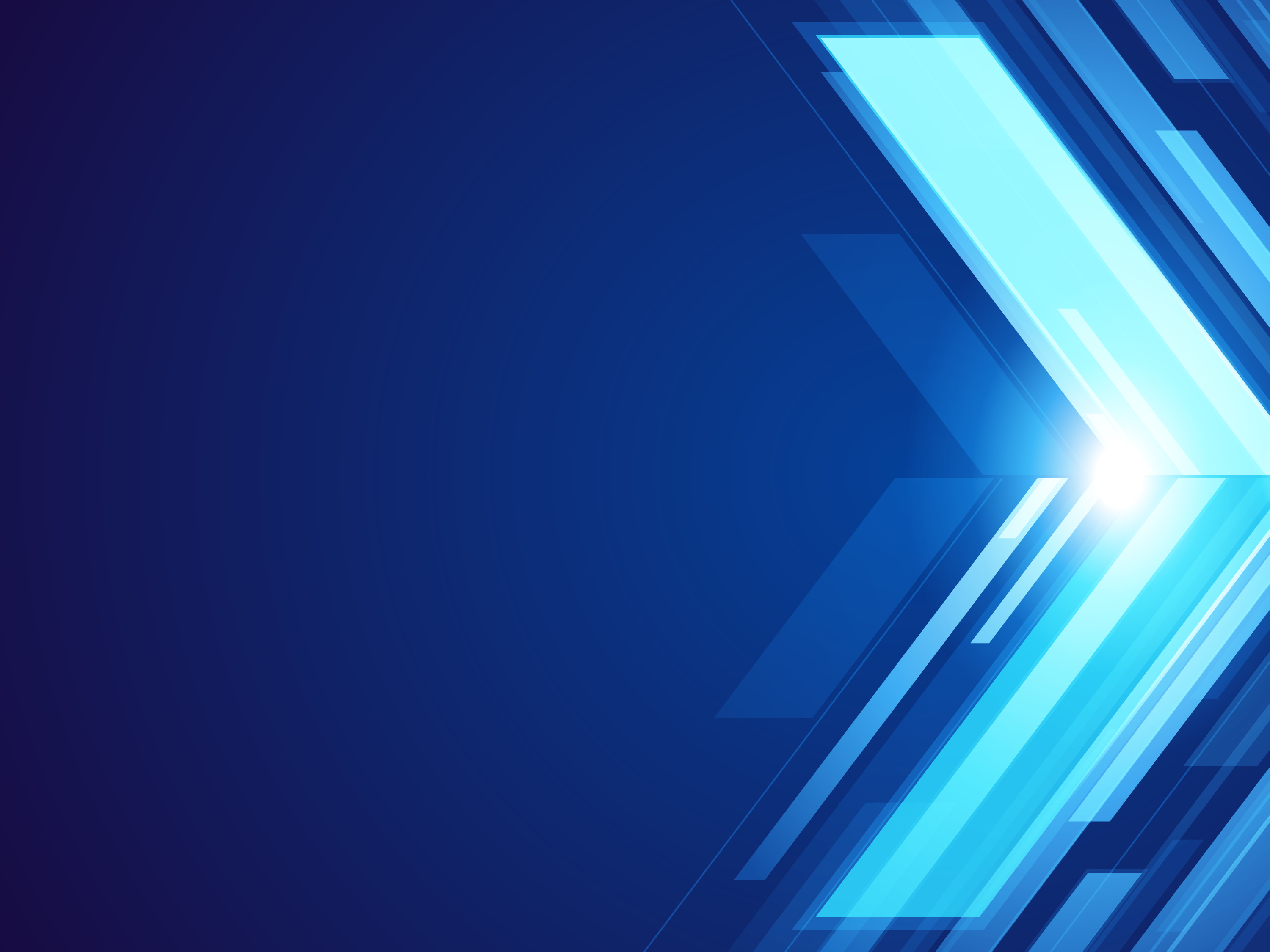 Genel Veriler
3
Genel Veriler
Ekim 2015 itibariyle 19.793.995  kayıtlı araç vardır.
Ekim 2015 sonu yürürlükteki Trafik sigortası adedi 15.931.357
Sigortalanma oranı %80.48 ‘dir.
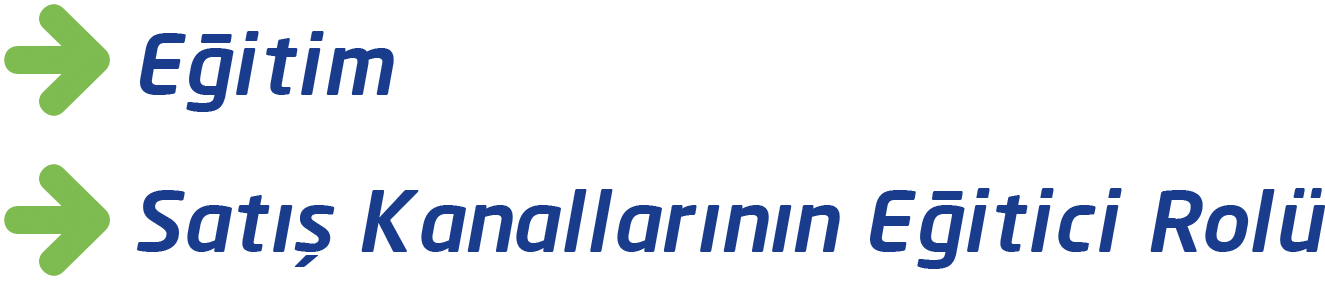 4
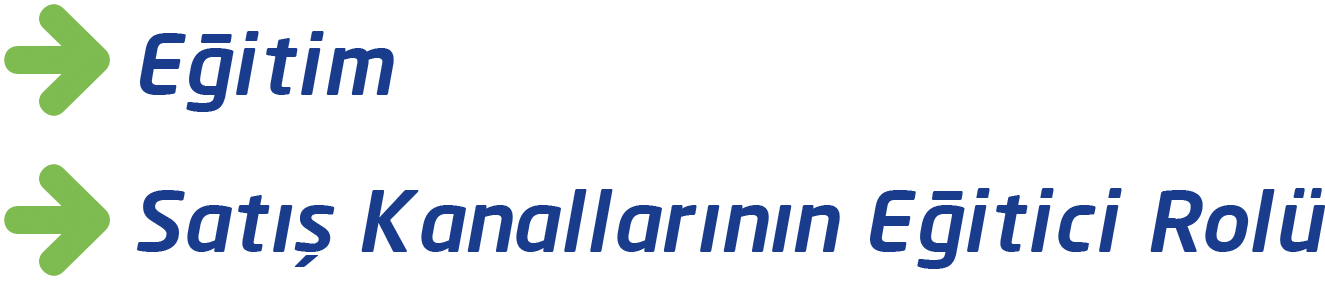 Genel Veriler
Türkiye İstatistik Kurumu verilerine göre;
2014 yılında 1.030.498 adedi maddi hasarlı olmak üzere 1.199.010 adet kaza meydana gelmiş,
bu kazalarda 3.524 kişi hayatını kaybetmiş,
285.059 kişi yaralanmıştır.

Kaza tespit tutanağı adedi 2008’de
491.030’dan 2014 yılı sonunda 840.749’a çıkmıştır.
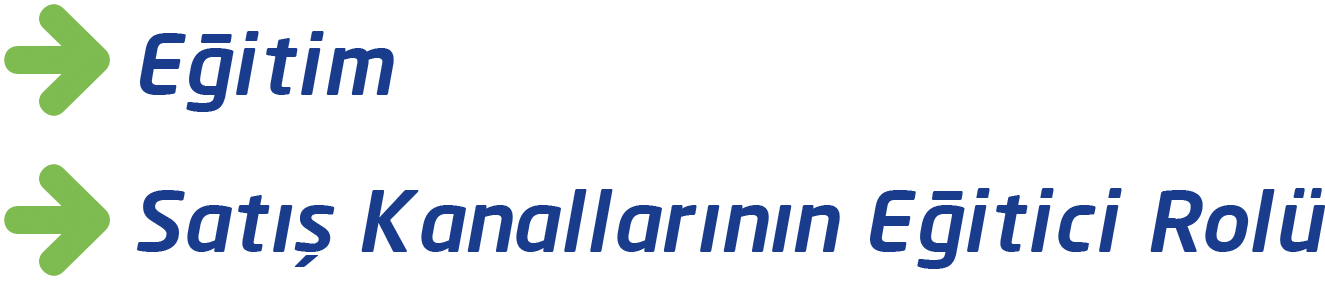 5
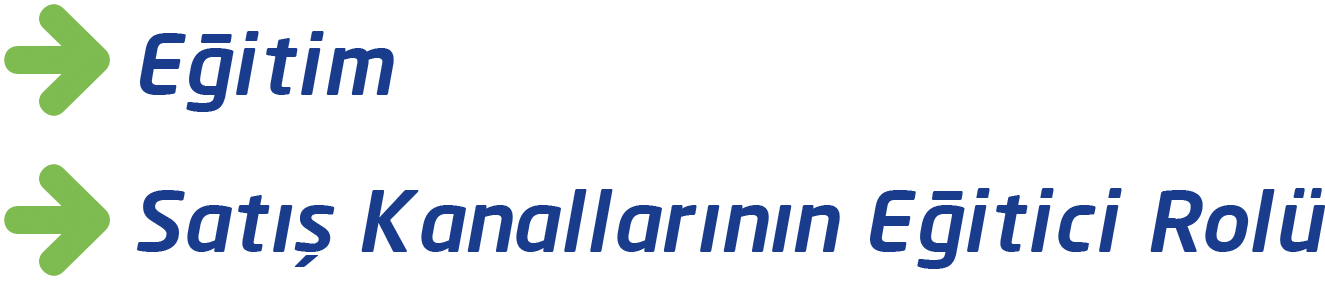 Genel Veriler
Trafik Sigortasında Yaşanan Büyüme
Her yıl trafik sigortası poliçe adetlerinde ve prim üretiminde artış görülmektedir.
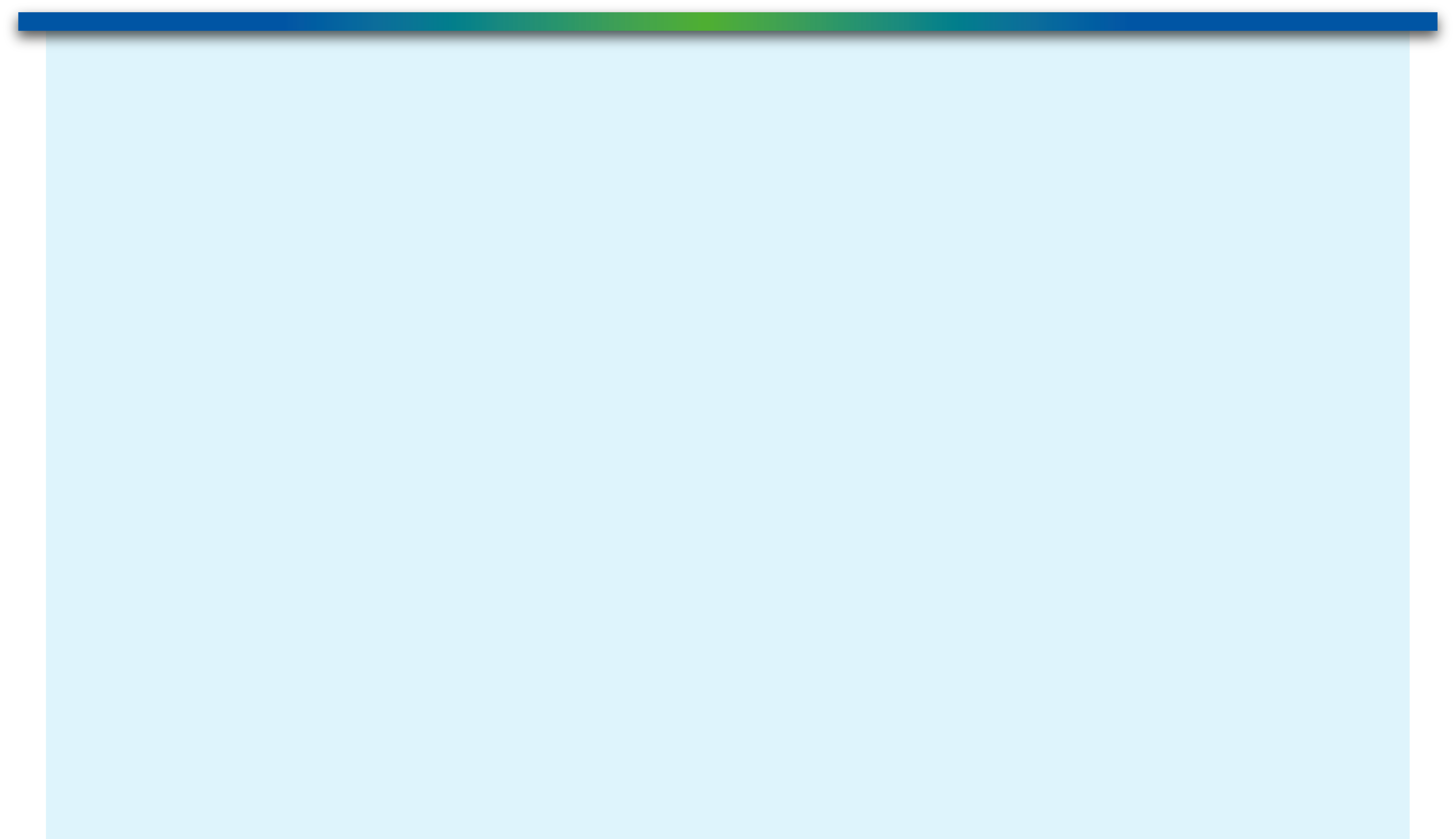 20
15
10
5
0
Alınan prim (Milyon TL)
Poliçe Adet (Milyon)
6.000
5.000
4.000
3.000
2.000
1.000
0
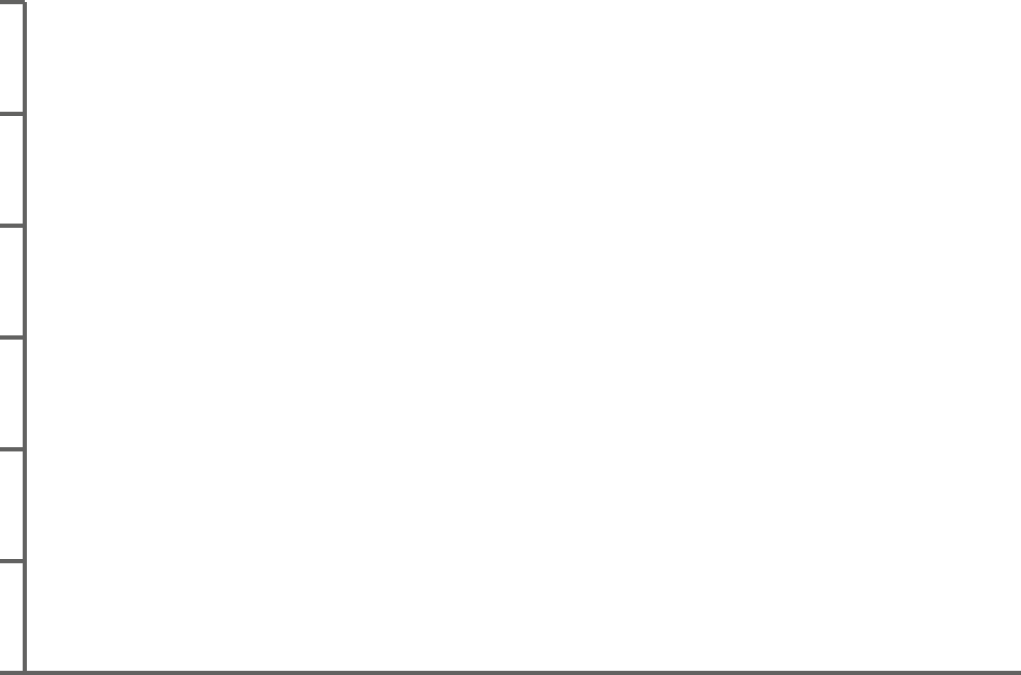 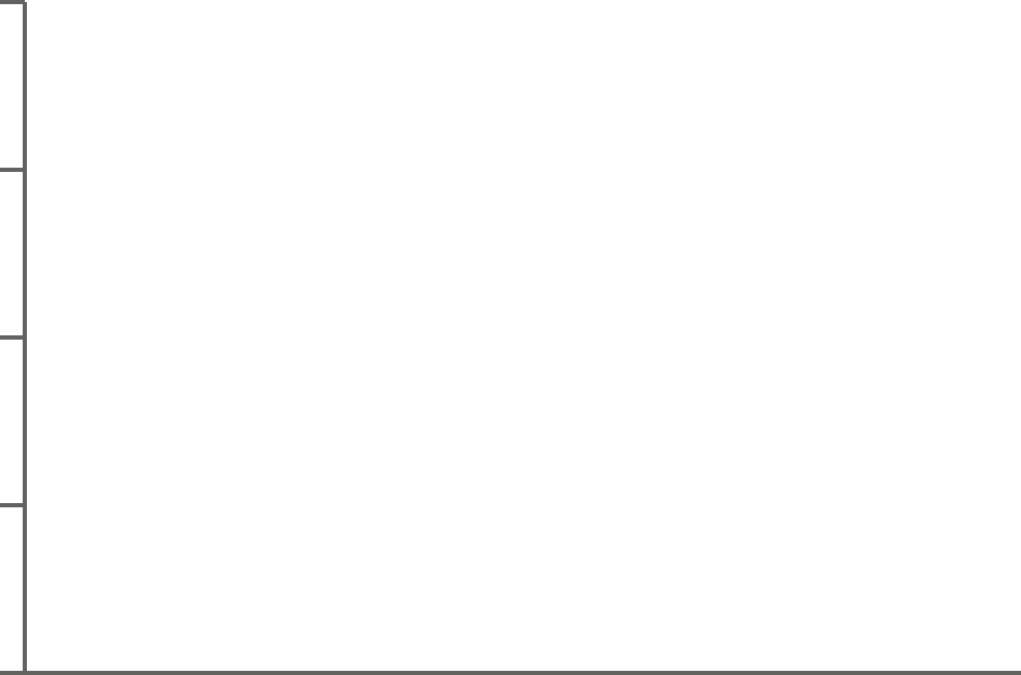 5,073
4,966
15.9
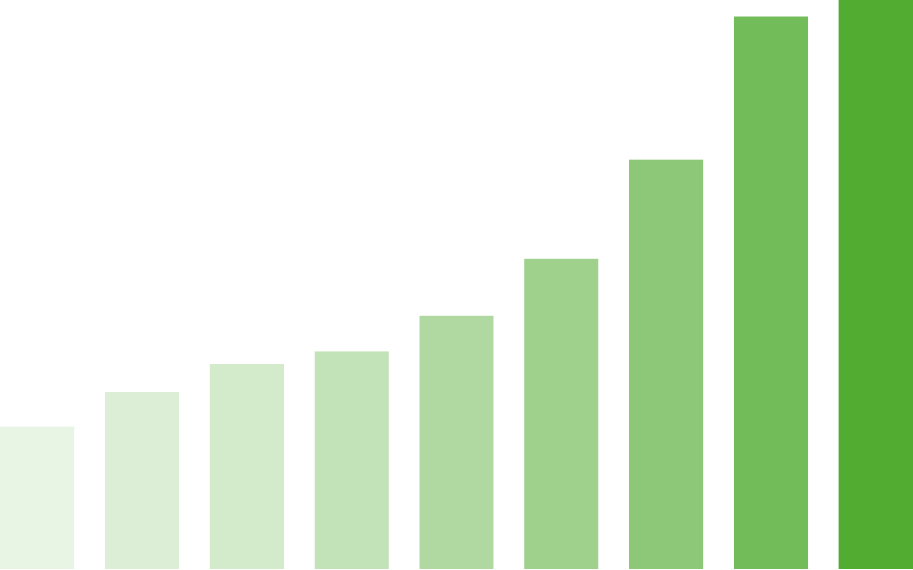 14.1
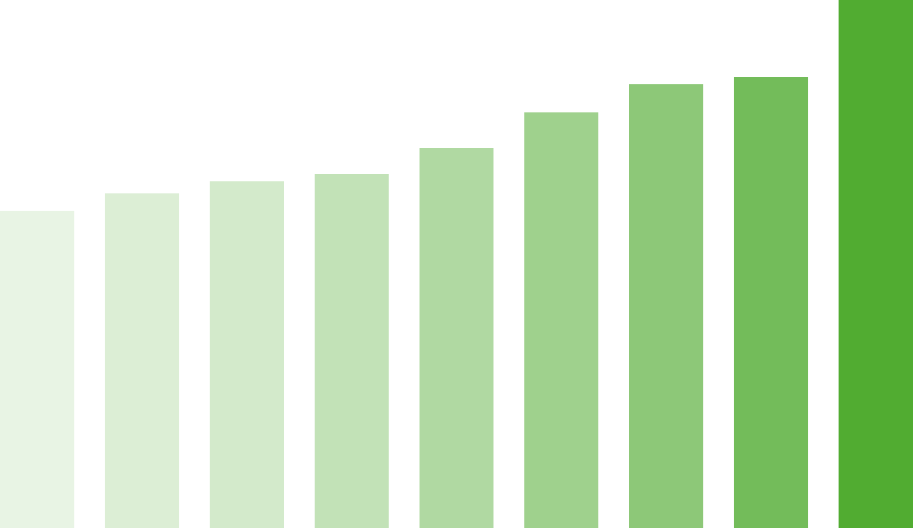 13.9
12.9
3,600
11.7
10.7
10.4
10.0
9.5
2,700
2,306
1,972
1,815
1,583
1,360
2006
2007
2006
2007
2008
2008
2009
2010
2011
2012
2013
2009
2010
2011
2012
2013
2014
2014
2015/3 verilerine göre alınan prim 4.372 milyon TL, poliçe adedi 10.9 milyondur.
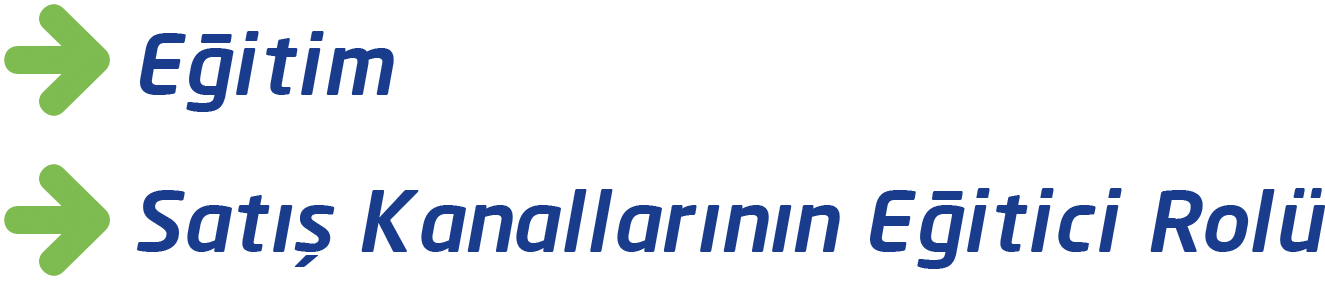 6
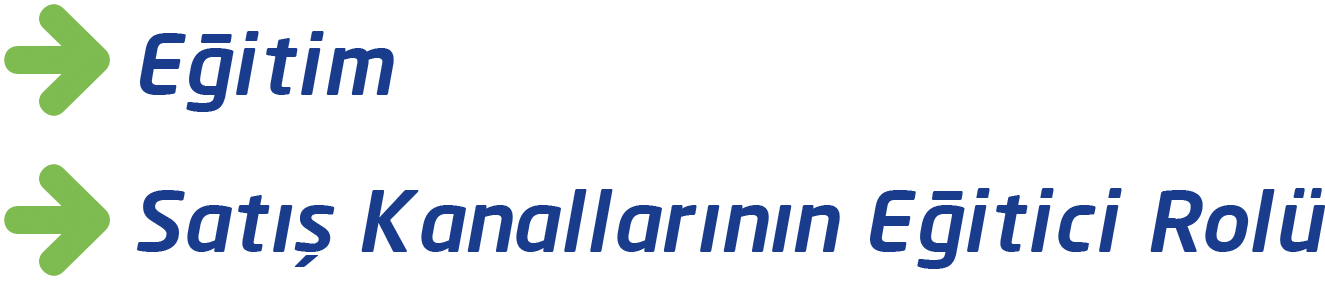 Genel Veriler 
Hayat Dışı Branşlarda Trafik Sigortasının Payı
Trafik branşının hayat dışı branşlardaki payı 2014 yılında %22 seviyelerine ulaşmıştır.
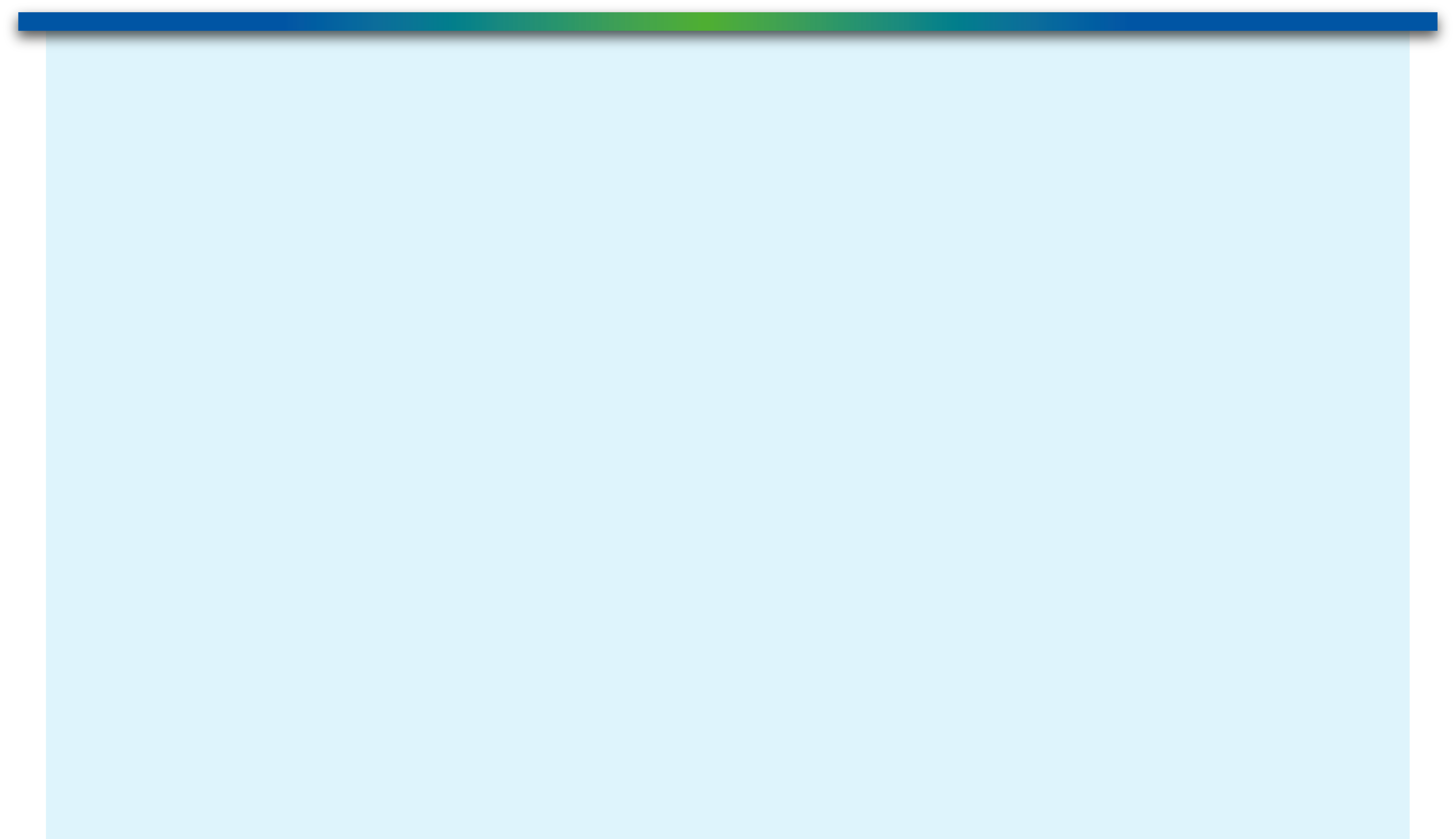 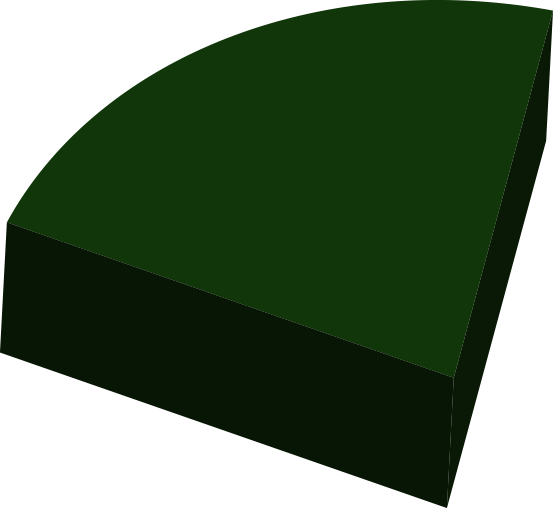 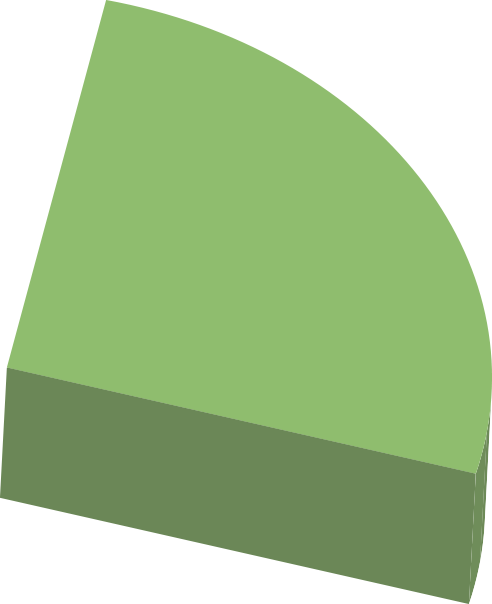 Trafik
%22
Diğer
%26
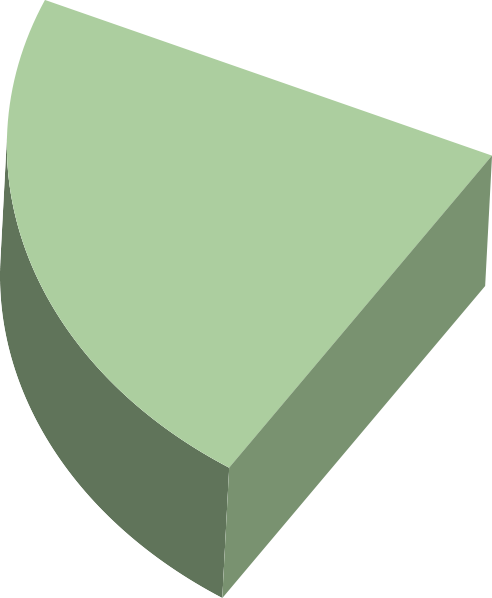 Kasko
%22
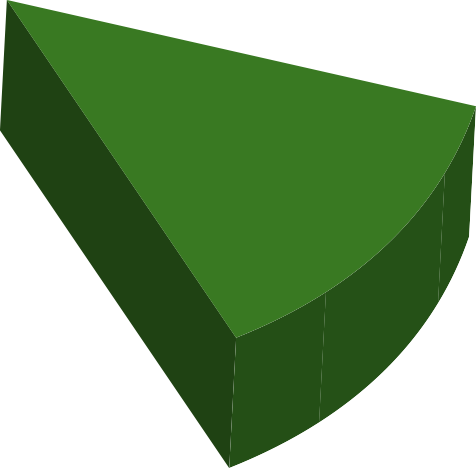 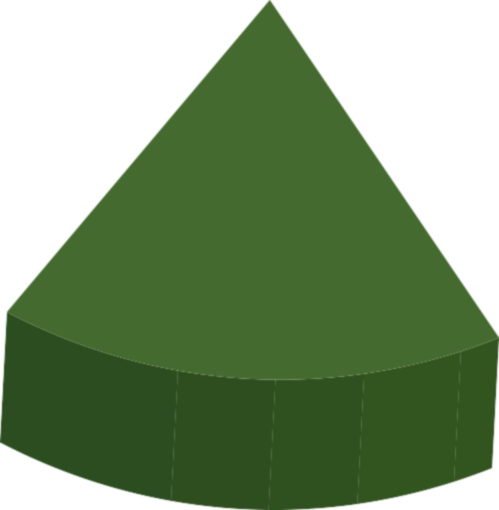 Hastalık-
Sağlık
%13
Yangın ve 
Doğal Afetler
%17
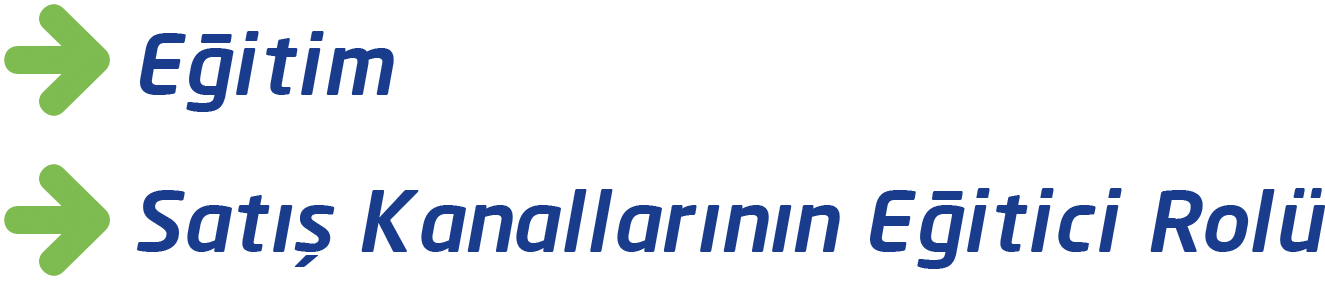 7
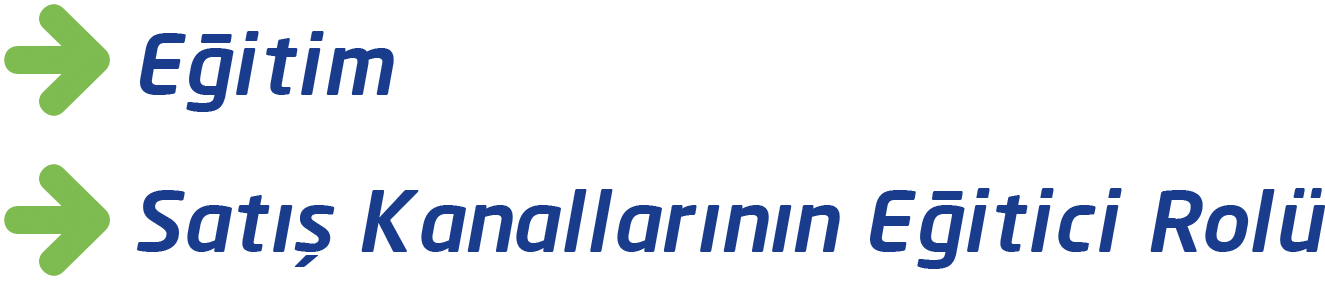 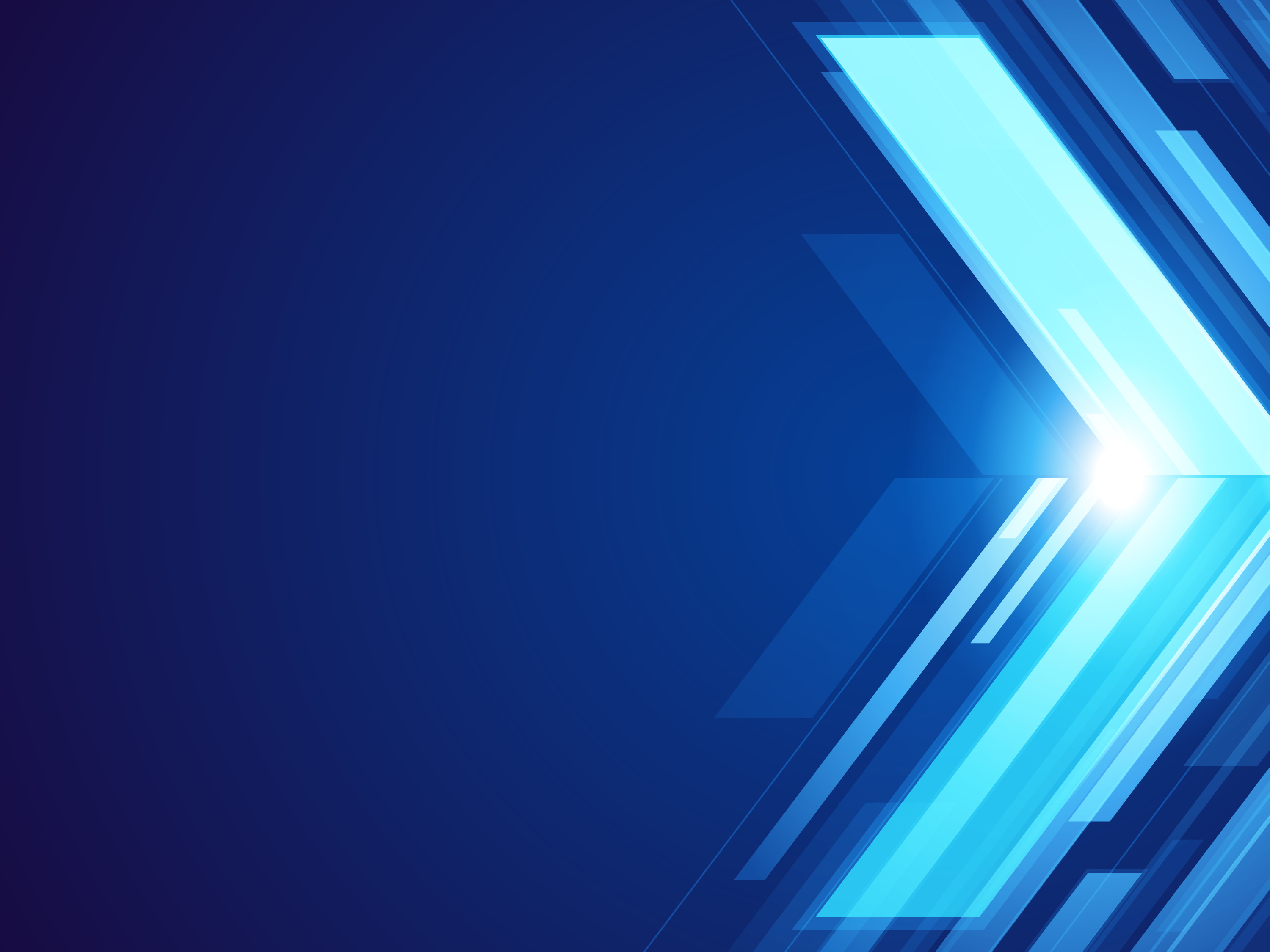 Trafik Sigortası Primleri Neden Yükseliyor?
8
Trafik Sigortası Primleri Neden Yükseliyor?
Neden Bu Dönemdeki Prim Artışları Daha Yüksek?
Son on yıllık süreçte trafik sigortasında şirketler her dönem zarar açıklamıştır.
Zarar Tutarı 
Toplamda 7 milyar TL
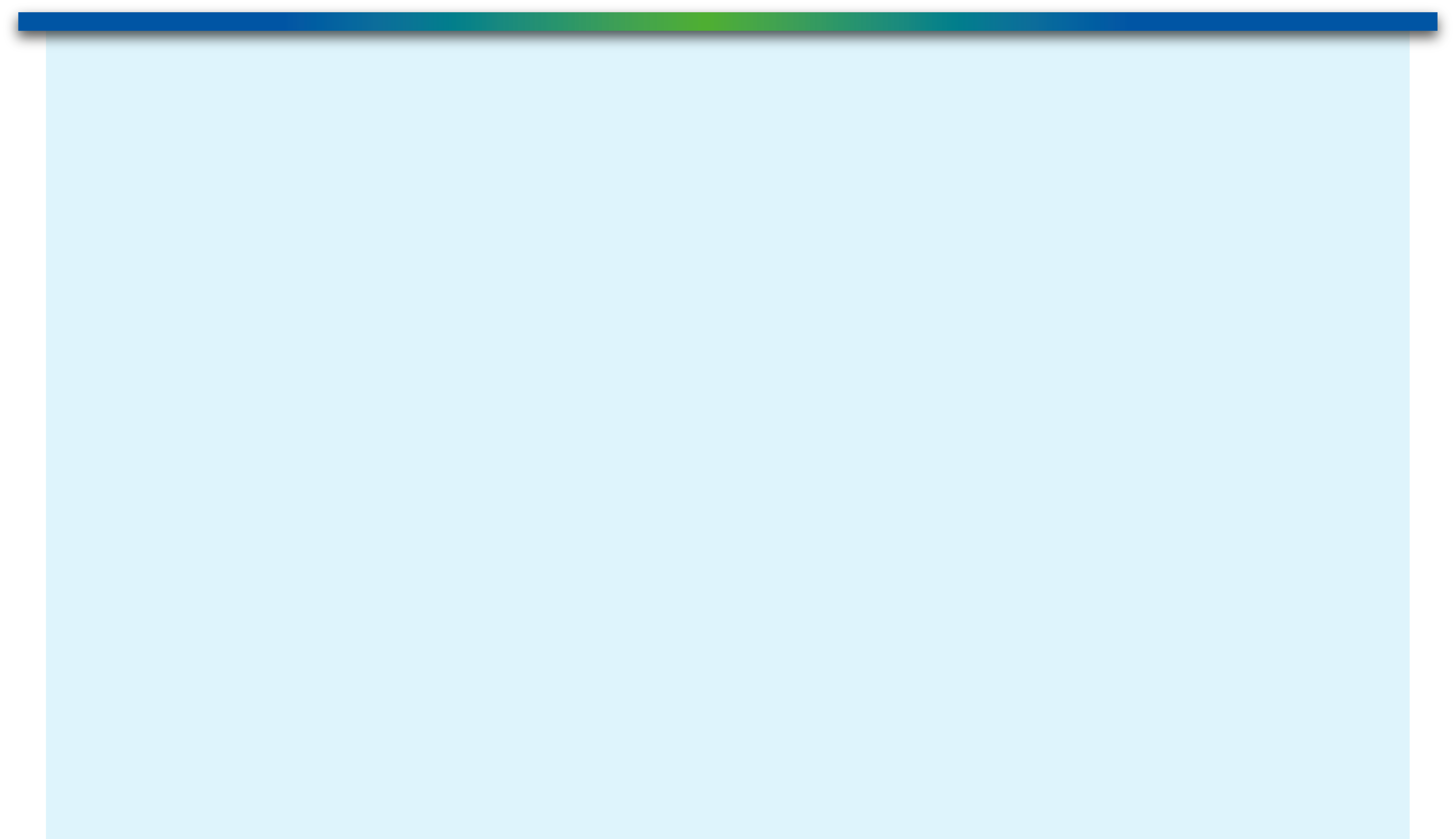 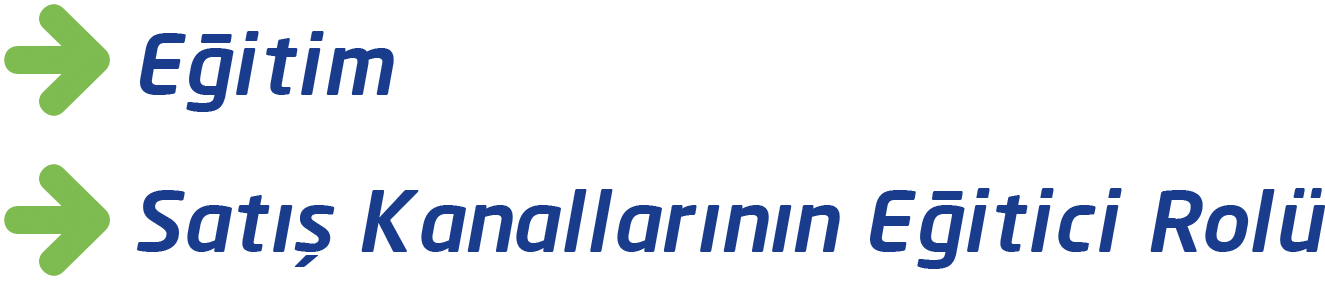 9
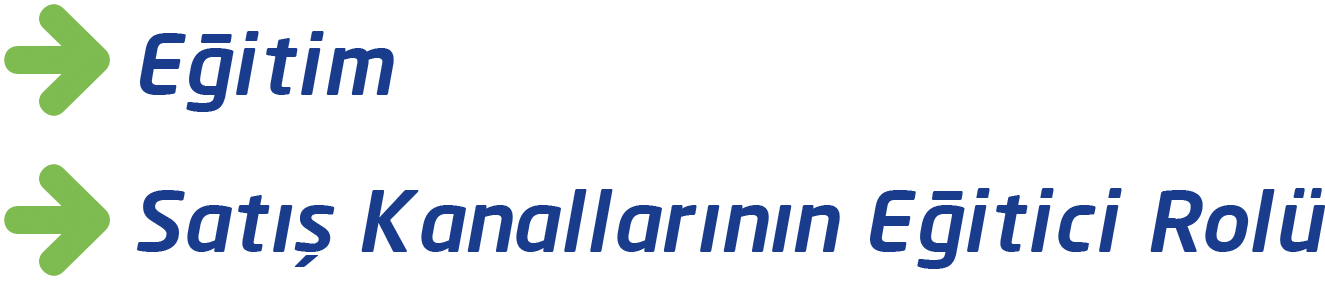 Trafik Sigortası Primleri Neden Yükseliyor?
Neden Bu Dönemdeki Prim Artışları Daha Yüksek?
HAYAT DIŞI SİGORTA ŞİRKETLERİNİN ÖZSERMAYELERİ VE BİLANÇO KARI
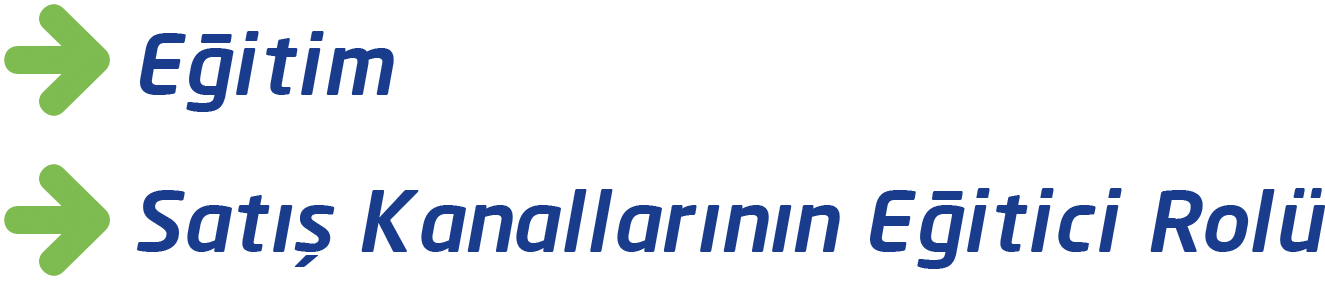 10
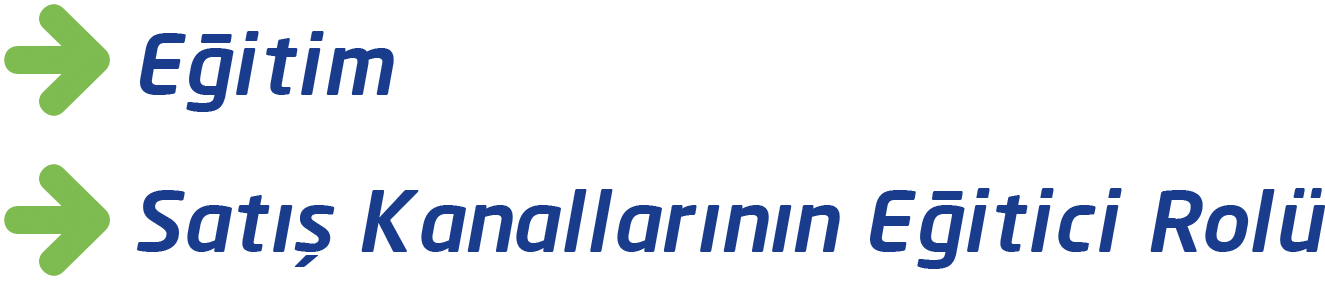 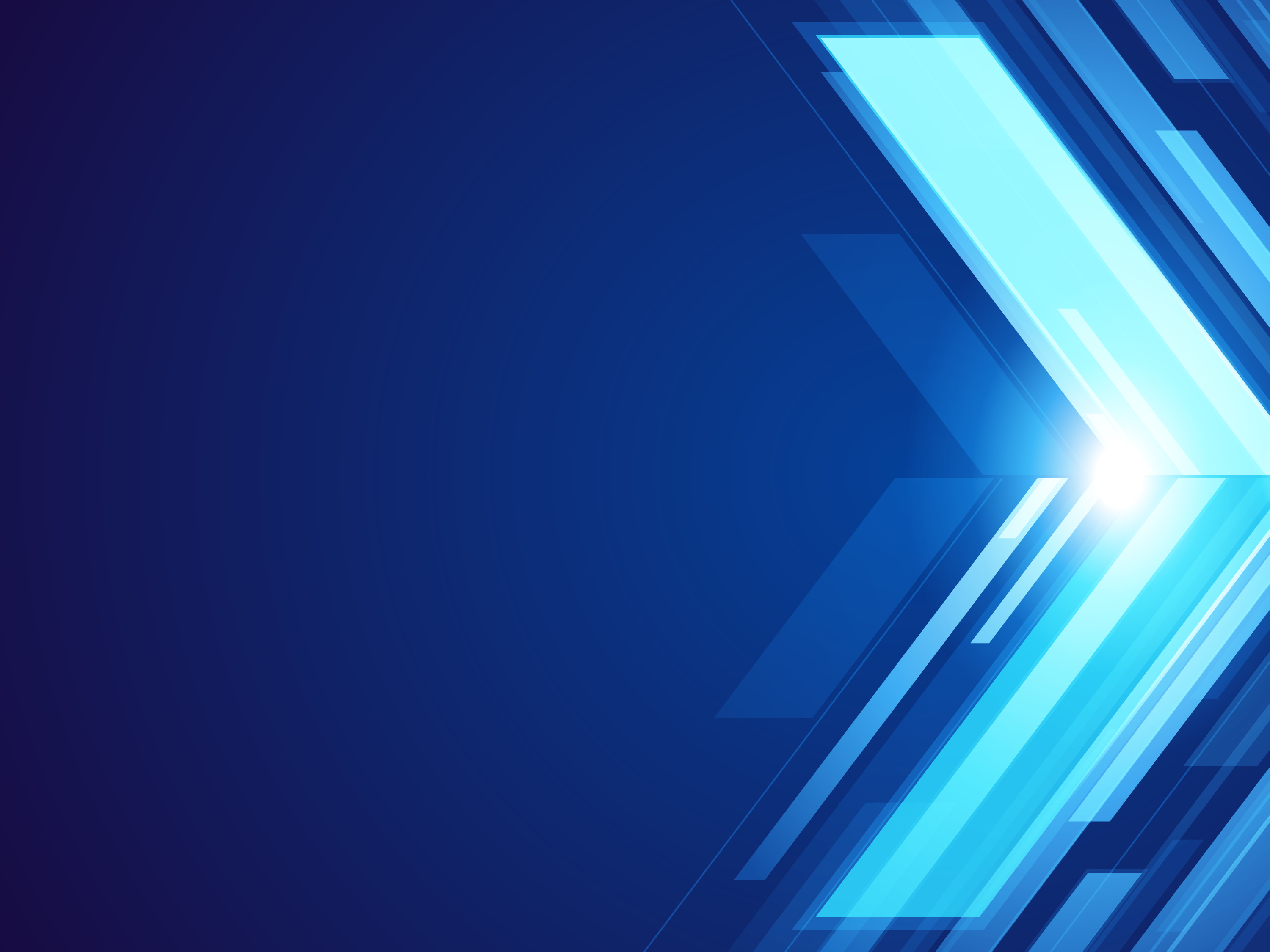 Zararın Sebepleri
11
Zararın Sebepleri
Trafik Poliçesinin Kapsadığı Teminatlar
Trafik sigortası kapsamında;

Maddi 

Tedavi

Sürekli sakatlık ve destekten yoksun kalma
Teminatları sunulmaktadır.

Tedavi giderleri 2918 Sayılı Trafik Kanunu’nda yapılan değişiklikle SGK tarafından ödenmektedir.
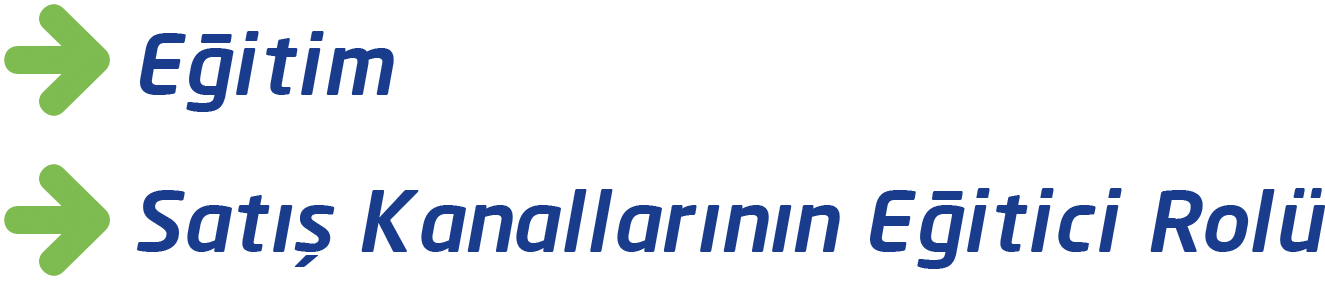 12
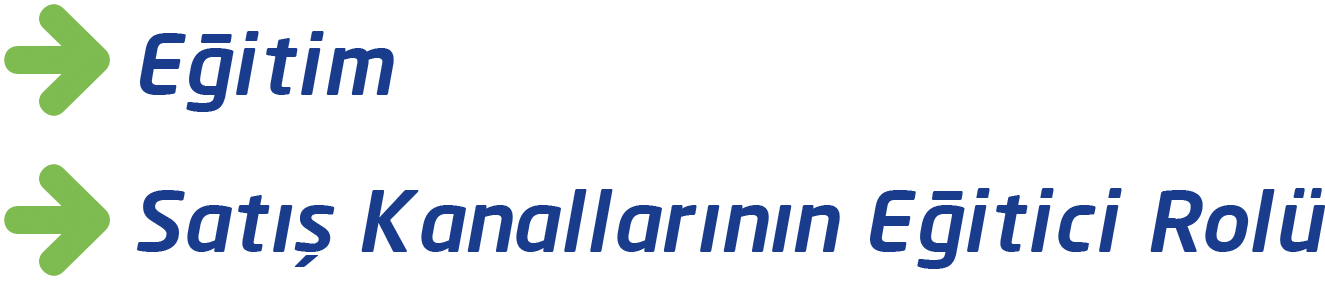 Zararın Sebepleri
Zarara Neden Olan Unsurlar
Teminat tanımlarında netlik olmaması nedeniyle farklı yorumların oluşması.

Hesaplamalarda standartların olmaması.

Döviz kurundaki aşırı dalgalanma ve bunun bir sonucu olarak yedek parça maliyetlerindeki kontrol edilemeyen artışlar.

Geriye dönük uygulanan yargı kararları
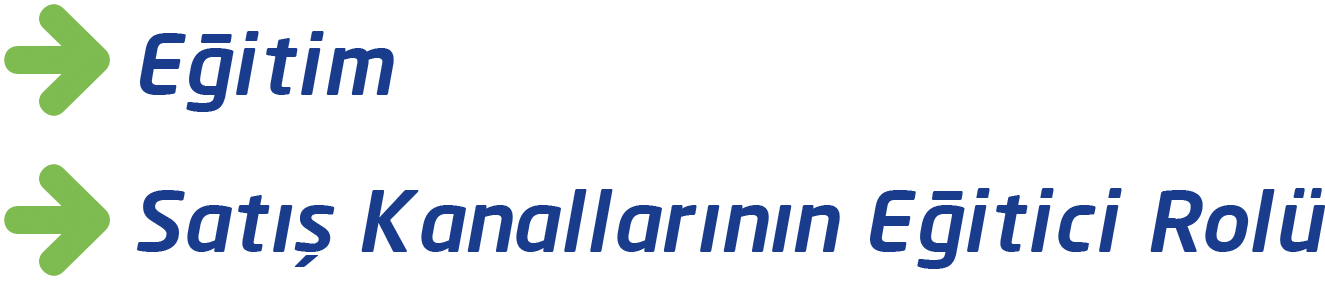 13
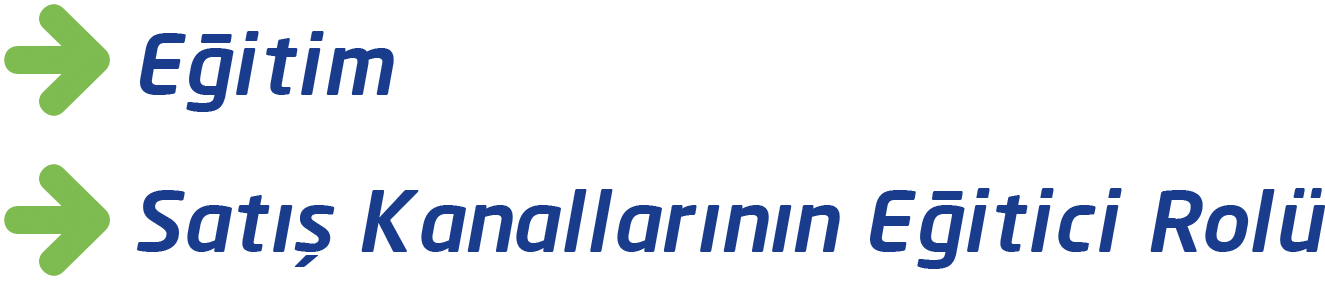 Zararın Sebepleri
Gerçekleşen Bedeni Hasarların Gerçekleşen Toplam Hasar İçindeki Payı
Bedeni hasarların ödenen toplam tazminat içerisindeki payı son yıllarda hızla artmıştır.
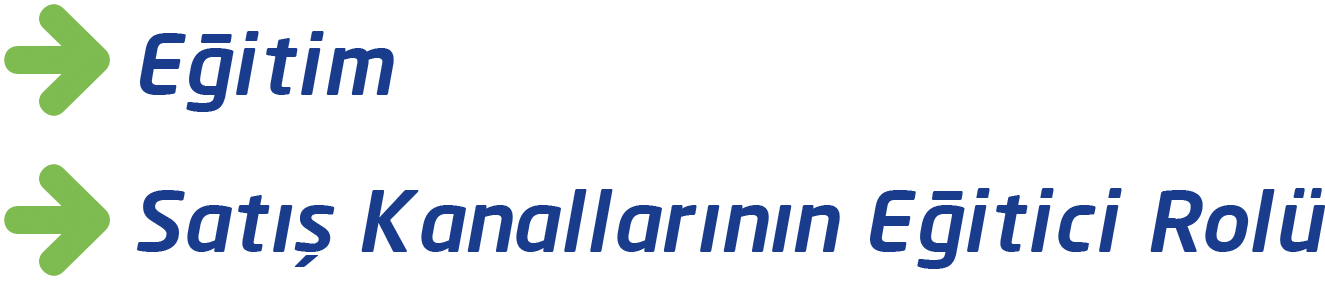 14
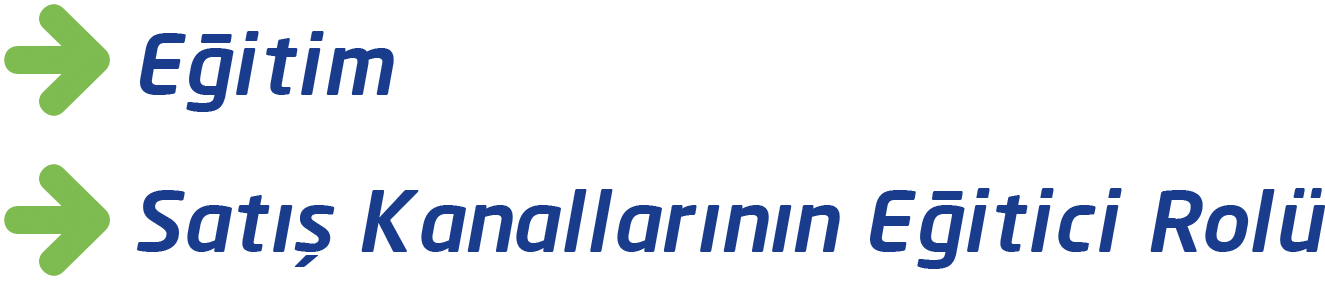 Zararın Sebepleri
Hasar Tutar Artışı/Prim Artışı
Son 4 yılda ortalama bedeni hasar tutarı %311, maddi hasar tutarı %36 artarken ortalama Trafik sigortası primi %54 artmıştır.
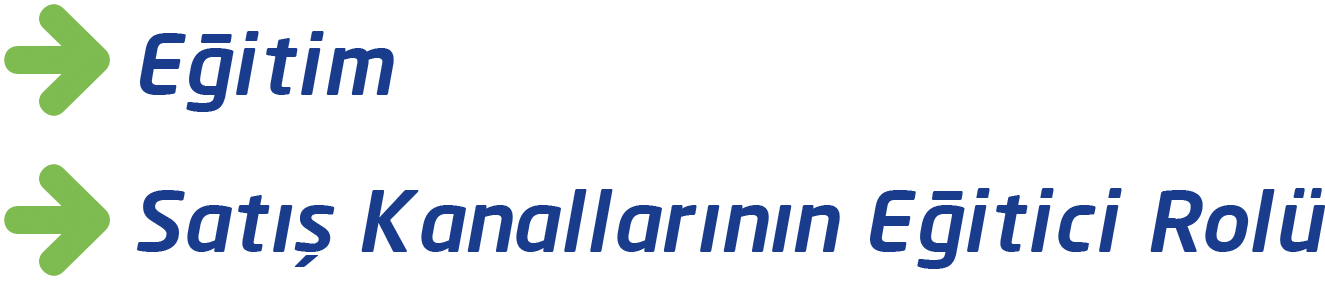 15
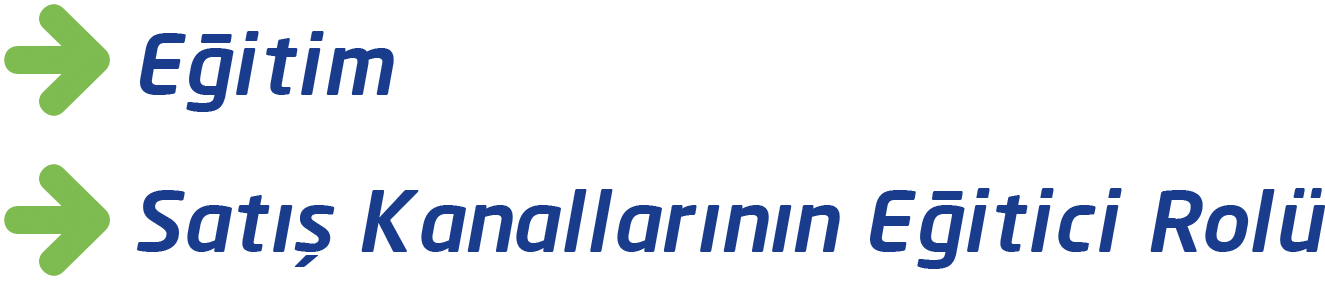 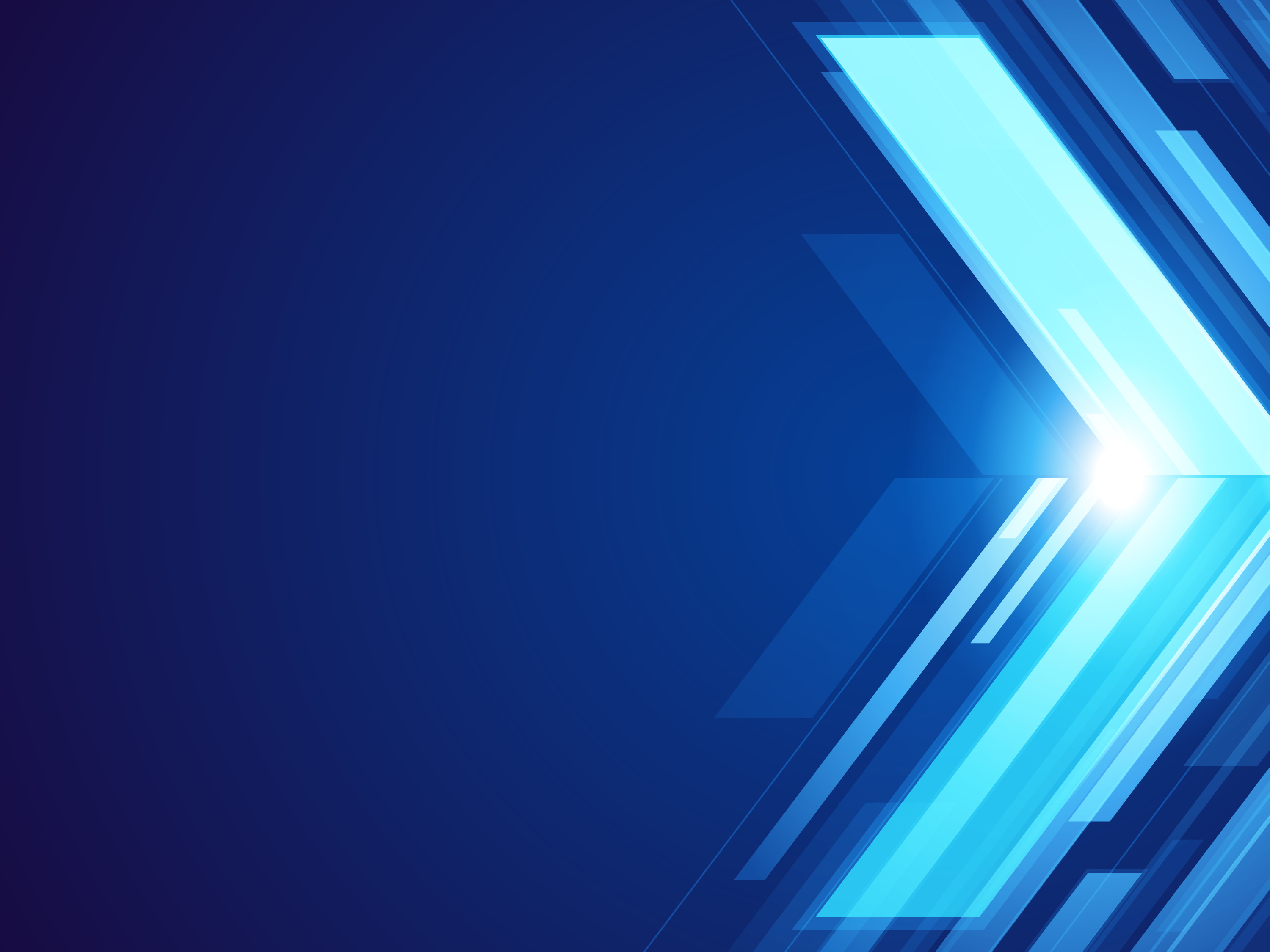 Trafik Sigortası Primleri Gerçekten Yüksek mi?
16
Trafik Sigortası Primleri Gerçekten Yüksek mi?
Trafik Poliçesinin Kapsadığı Teminatlar
Motorlu Araç İşletenleri İçin 01/01/2016 Tarihinden
İtibaren Uygulanacak Asgari Sigorta Teminatları
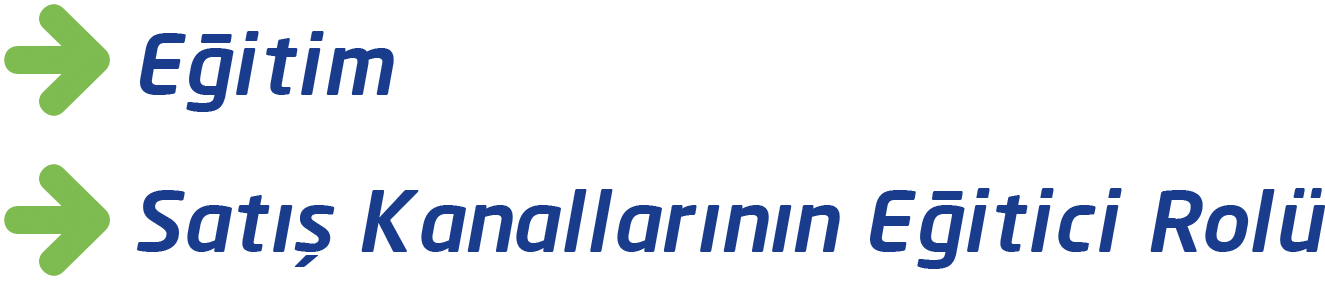 17
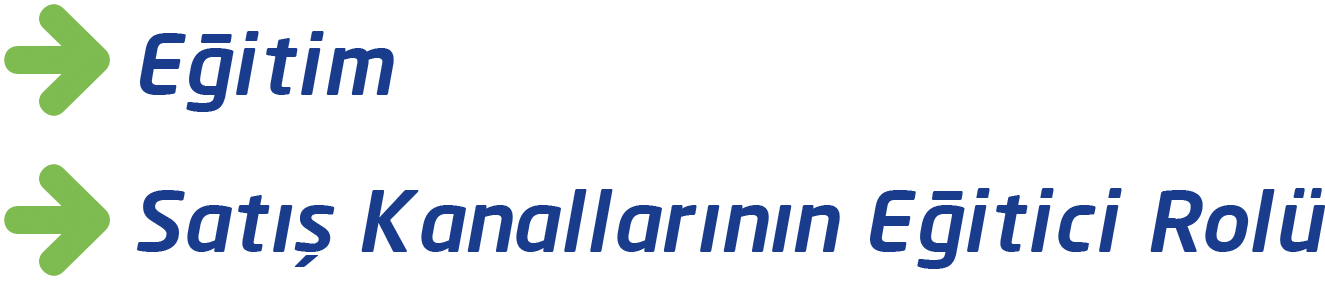 Trafik Sigortası Primleri Gerçekten Yüksek mi?
Örnek Hasar Dosyaları
Otomobil
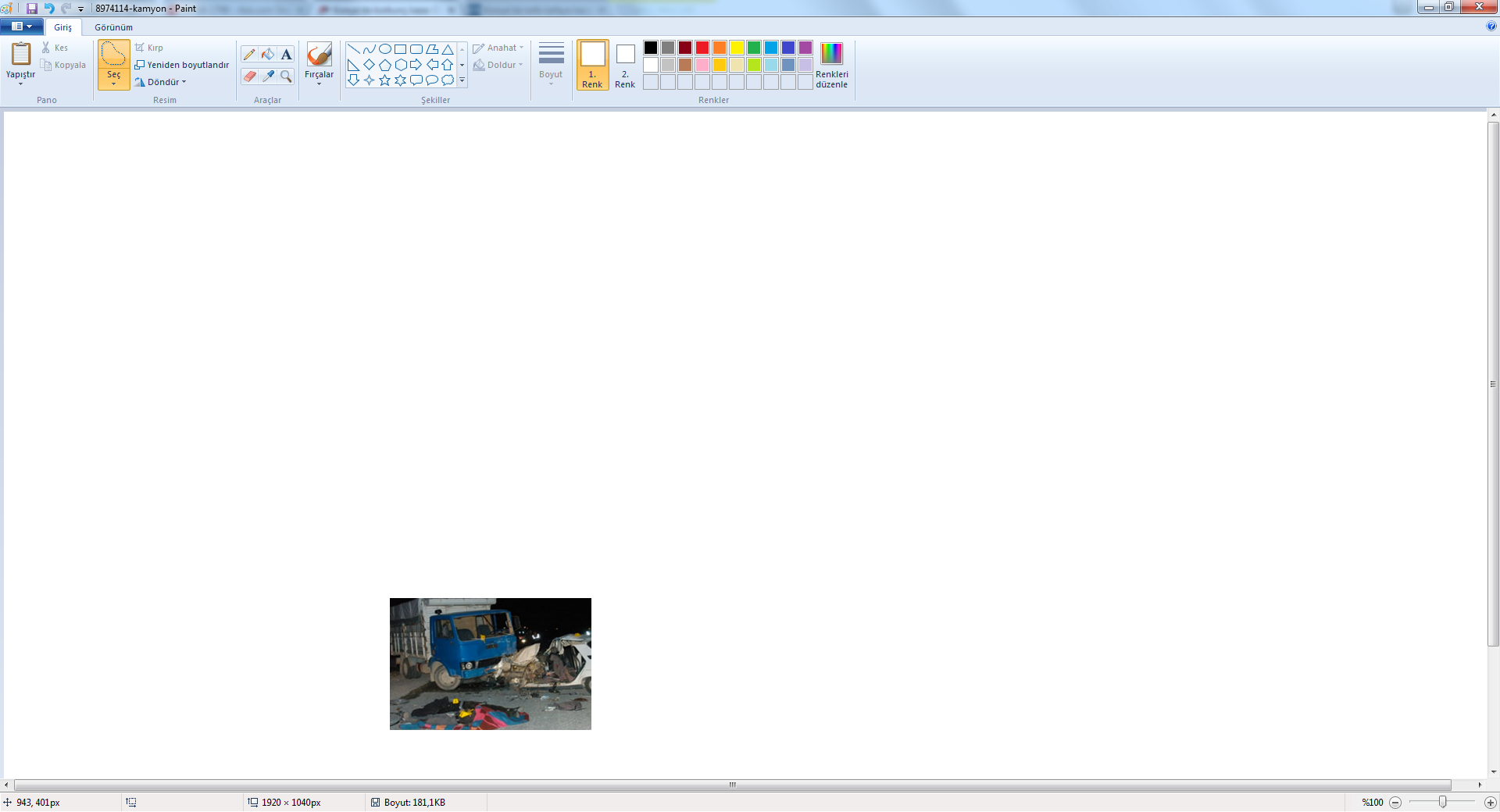 18
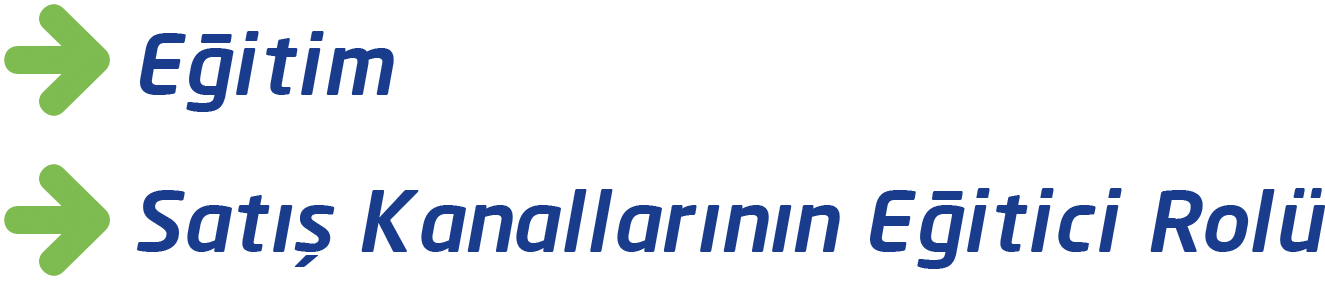 Trafik Sigortası Primleri Gerçekten Yüksek mi?
Örnek Hasar Dosyaları
Taksi
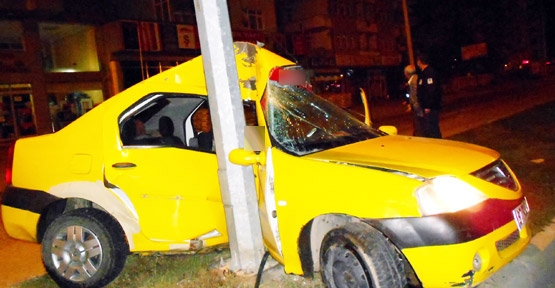 19
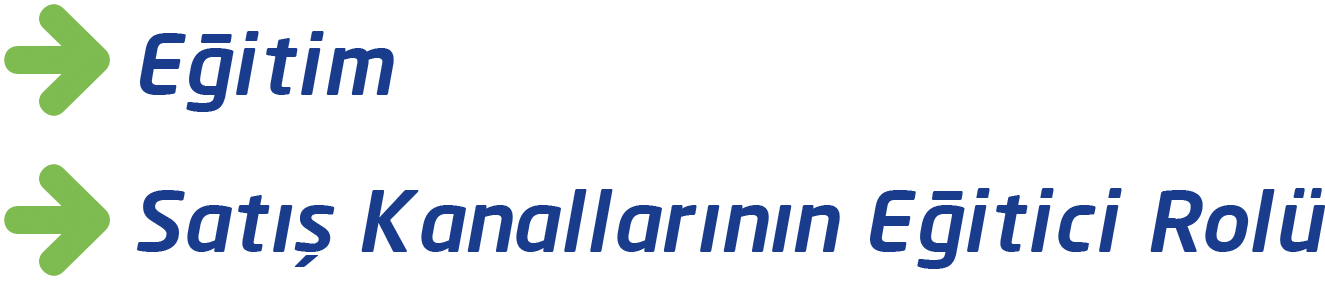 Trafik Sigortası Primleri Gerçekten Yüksek mi?
Örnek Hasar Dosyaları
Minibüs
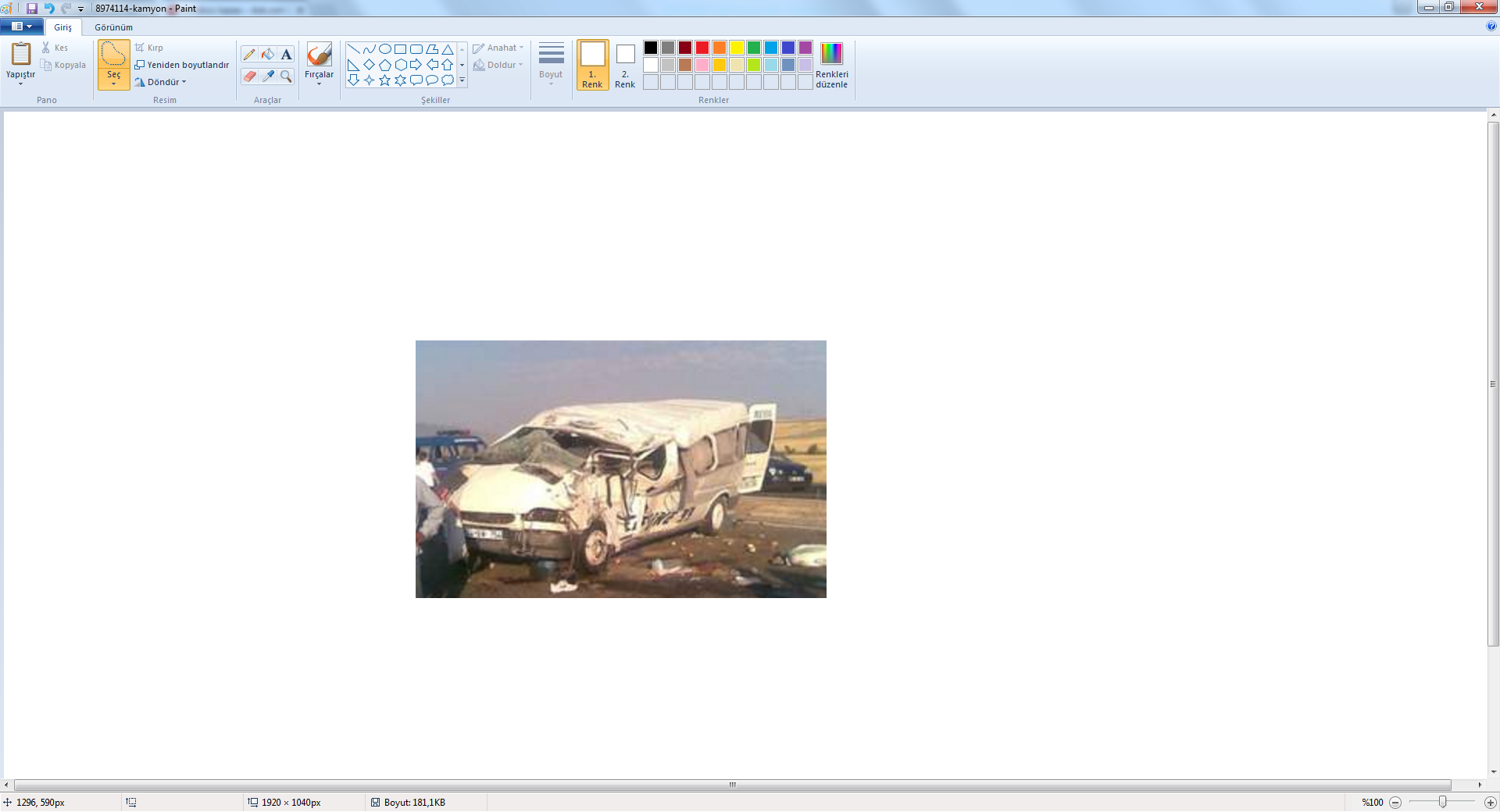 20
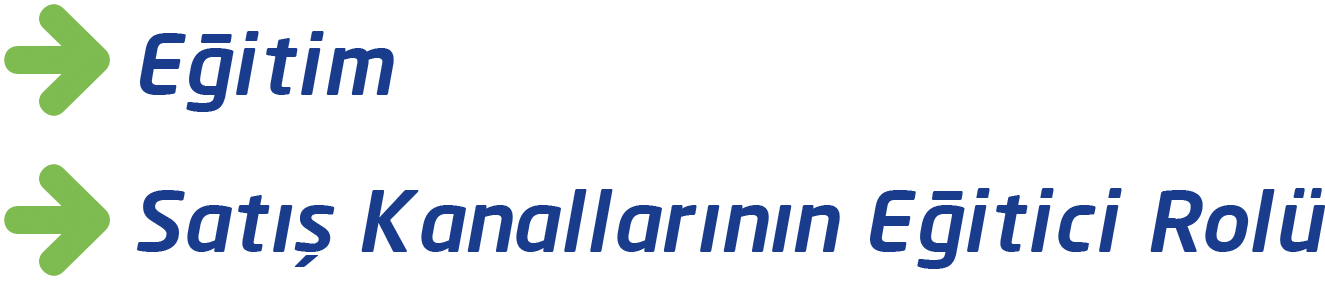 Trafik Sigortası Primleri Gerçekten Yüksek mi?
Örnek Hasar Dosyaları
Otobüs
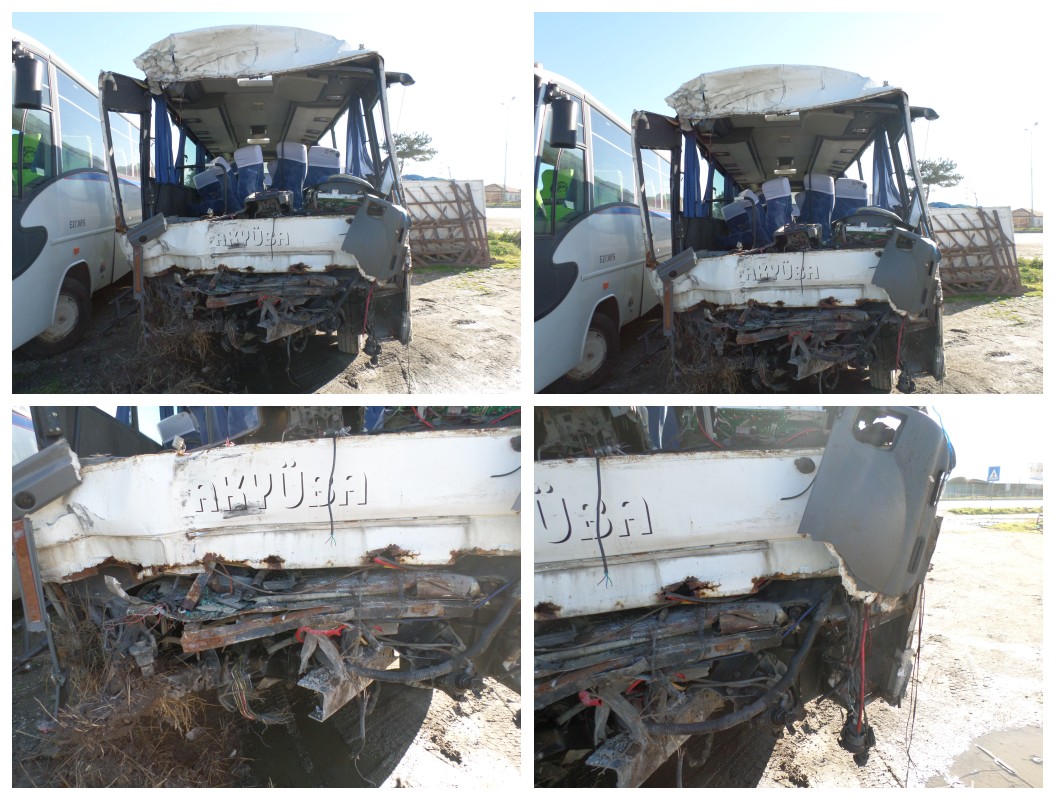 21
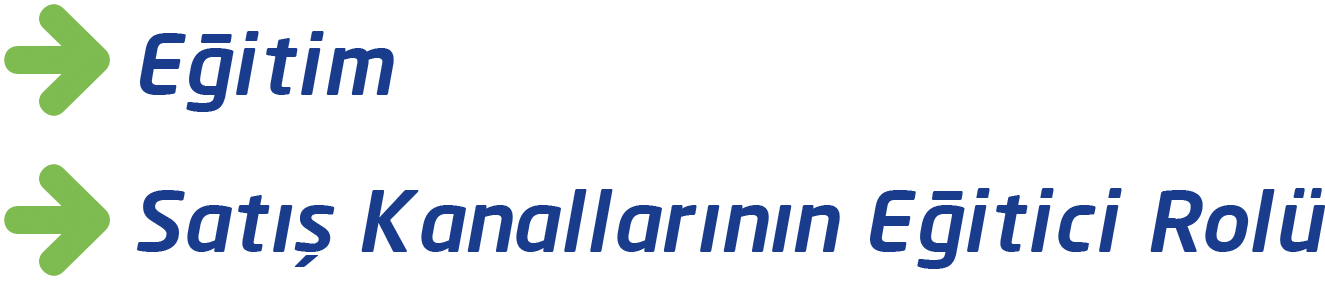 Trafik Sigortası Primleri Gerçekten Yüksek mi?
Örnek Hasar Dosyaları
Kamyon
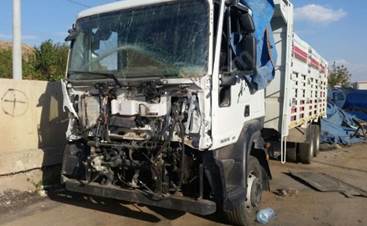 22
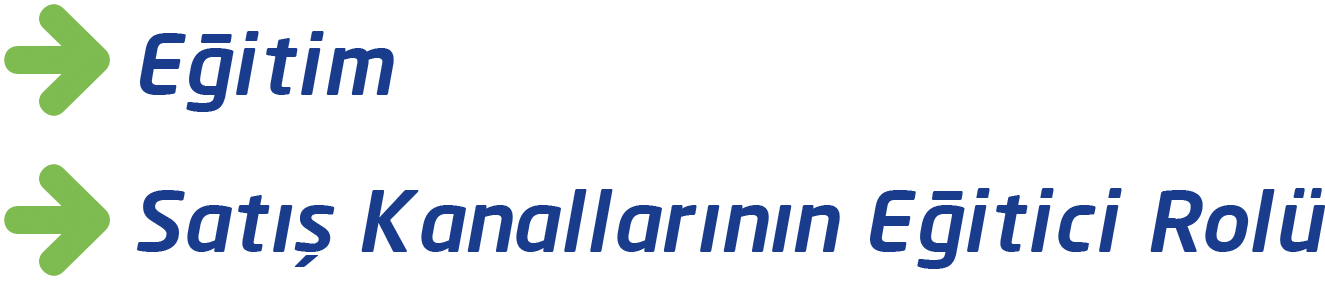 Trafik Sigortası Primleri Gerçekten Yüksek mi?
Türkiye- AB Trafik Sigortası Ortalama Prim Miktarları
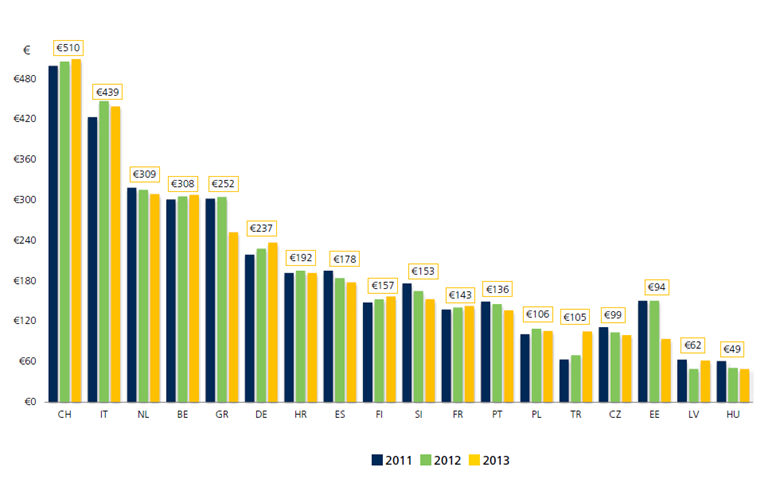 23
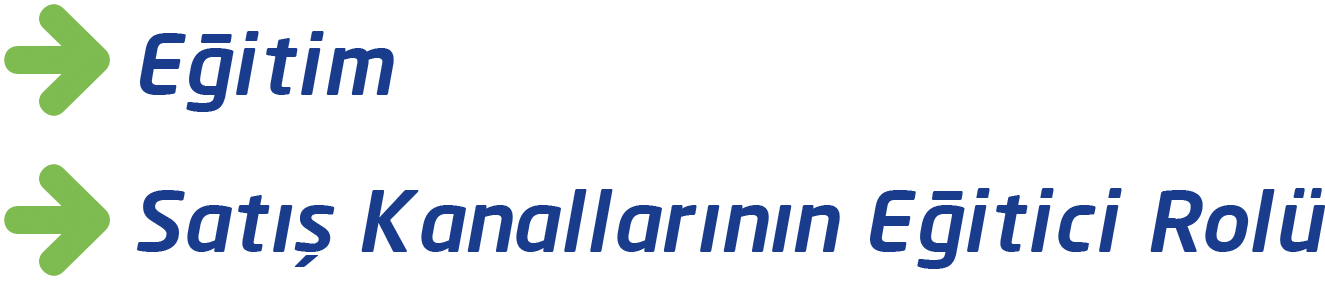 Trafik Sigortası Primleri Gerçekten Yüksek mi?
Türkiye- AB Trafik Sigortası Hasar Frekansları
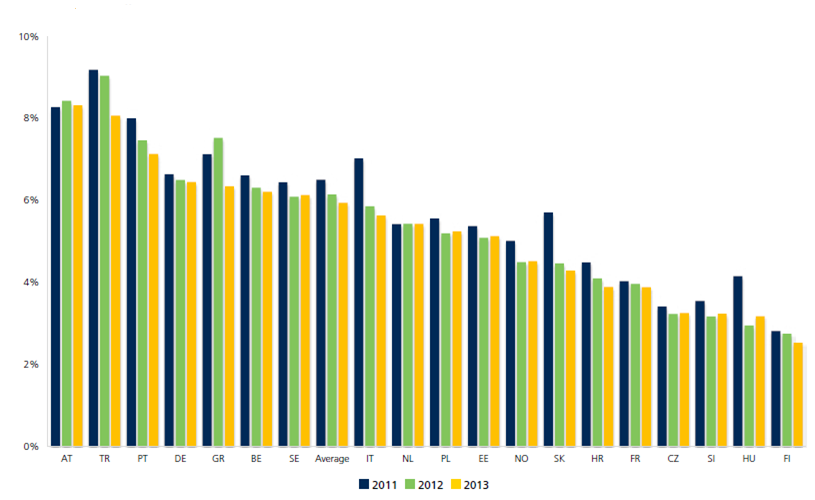 24
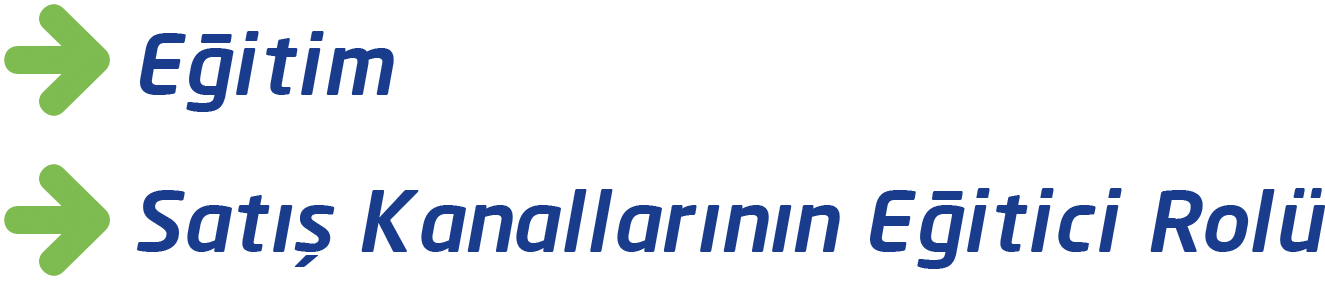 Trafik Sigortası Primleri Gerçekten Yüksek mi?
Türkiye- AB Kıyaslaması (2013)
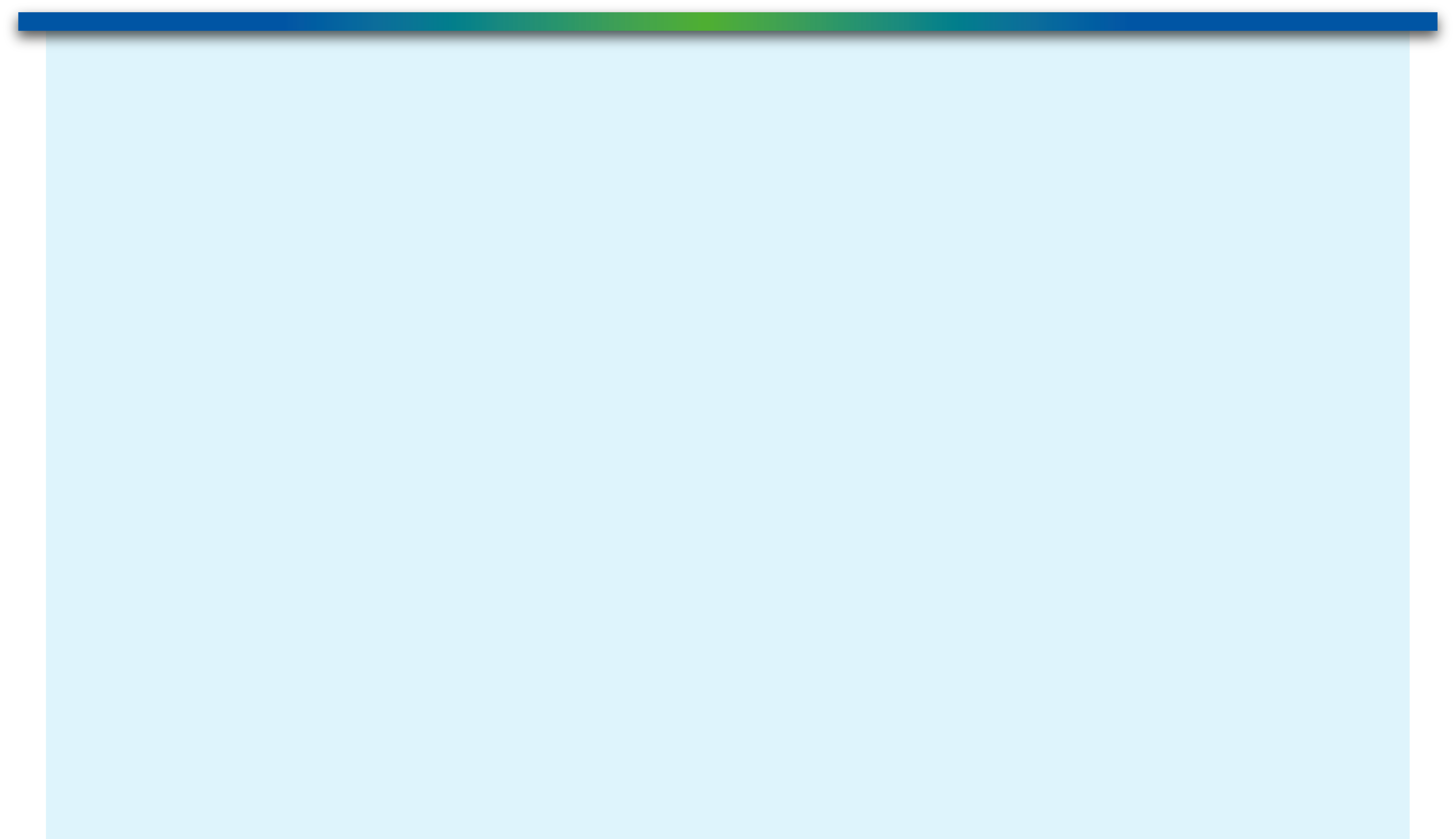 25
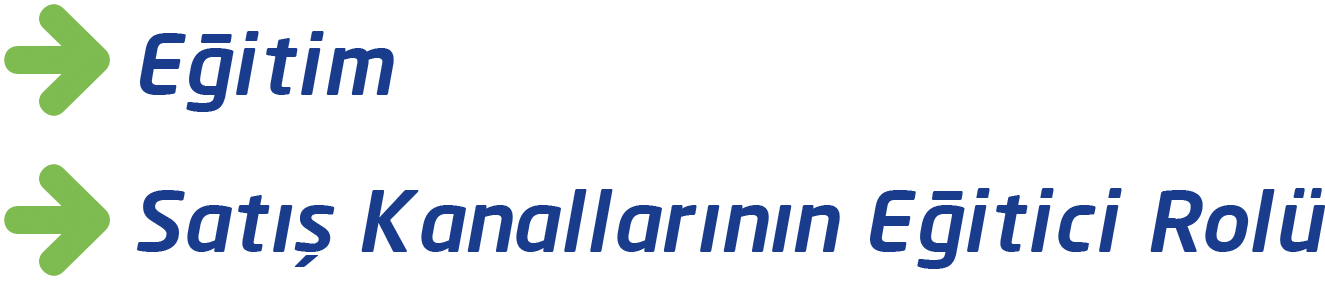 Trafik Sigortası Primleri Gerçekten Yüksek mi?
Türkiye-AB Kıyaslaması
Türkiye, Avrupa’da ortalama trafik sigortası primi en düşük, hasar frekansı ise en yüksek ülkeler arasında yer almaktadır.
26
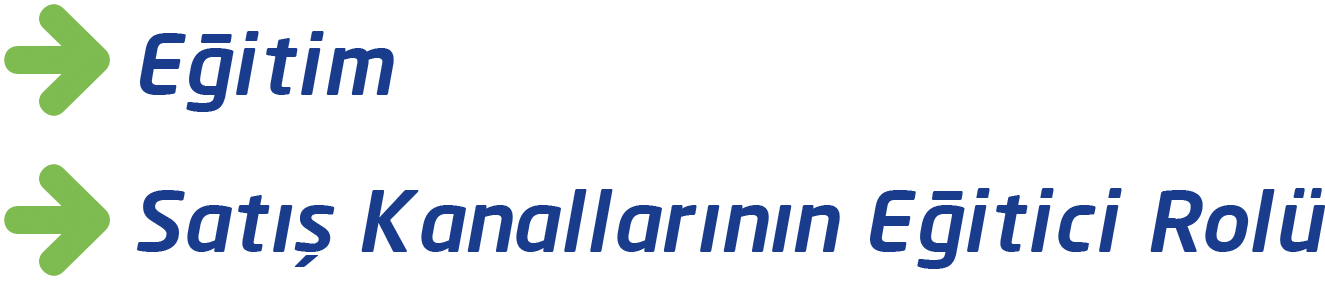 Genel Veriler 
Hasar Frekansı (%)
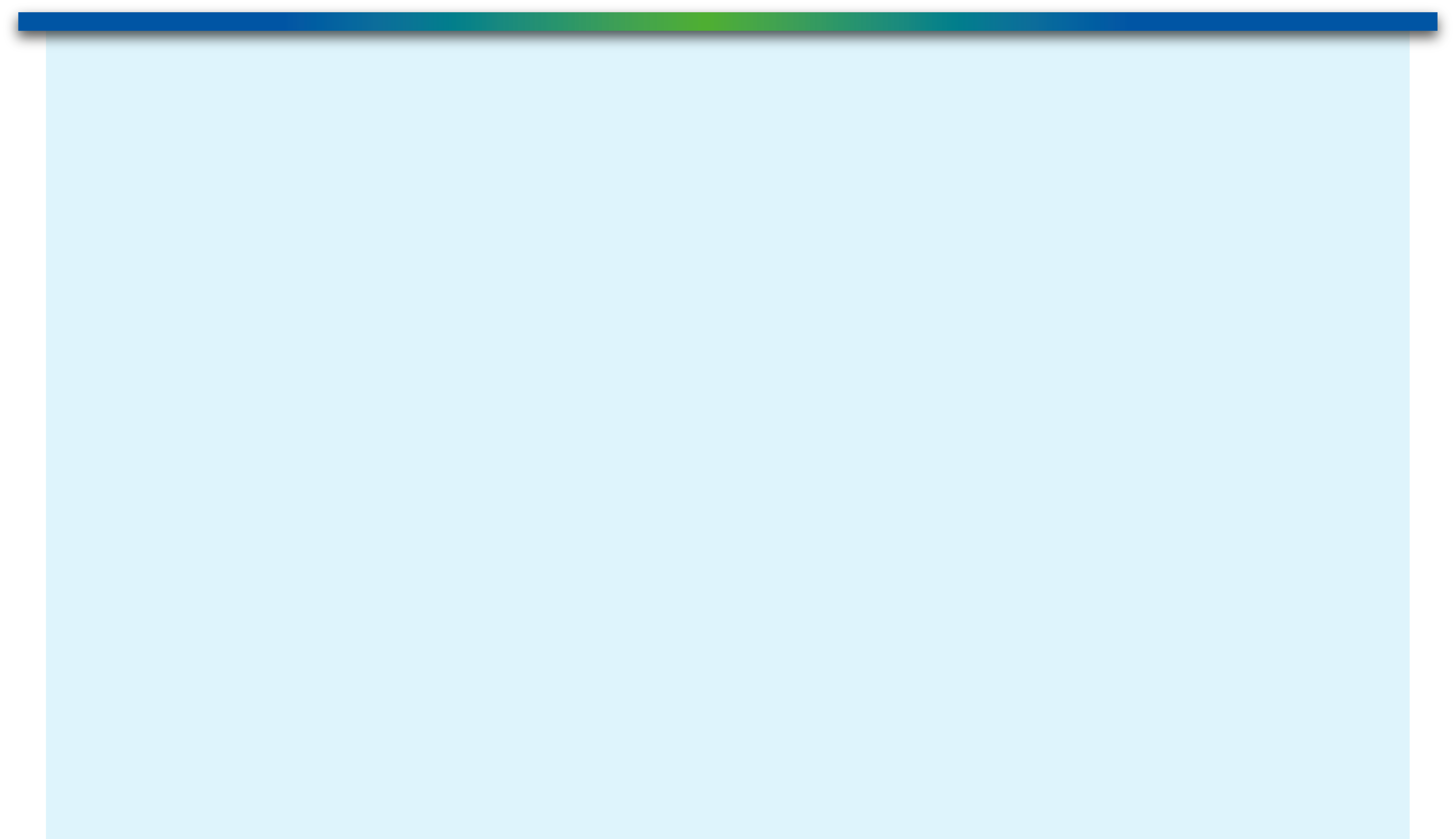 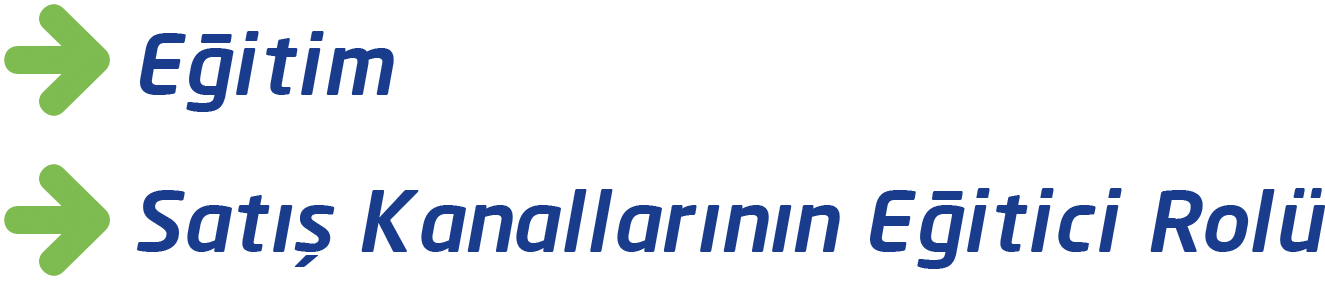 27
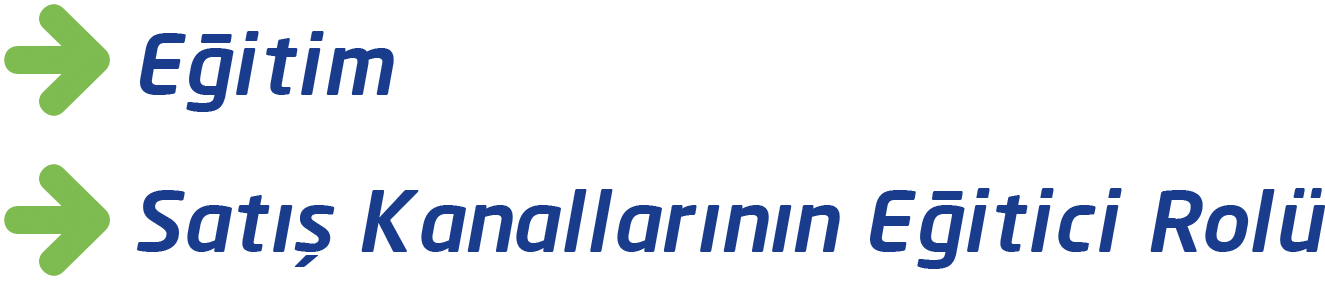 Trafik Sigortası Primleri Gerçekten Yüksek mi?
İstanbul İli Hasar Frekansı Neden Daha Yüksek?
İstanbul ili hasar frekansı, Türkiye ortalama hasar frekansına göre 
2 kat daha yüksektir.
28
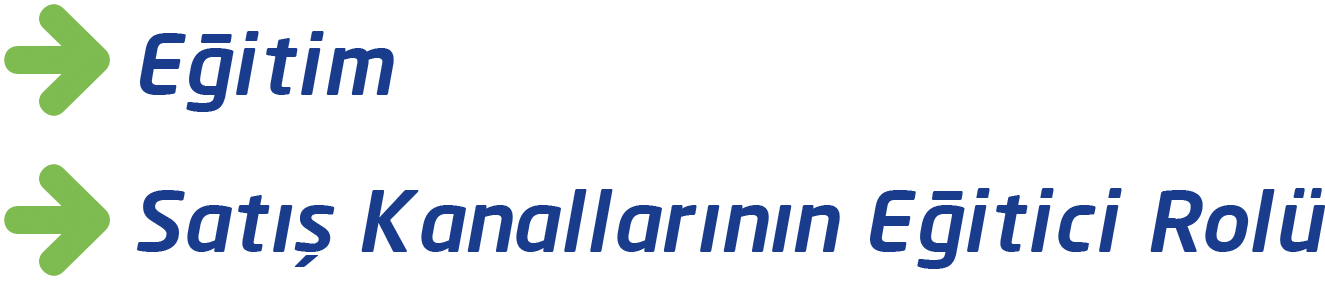 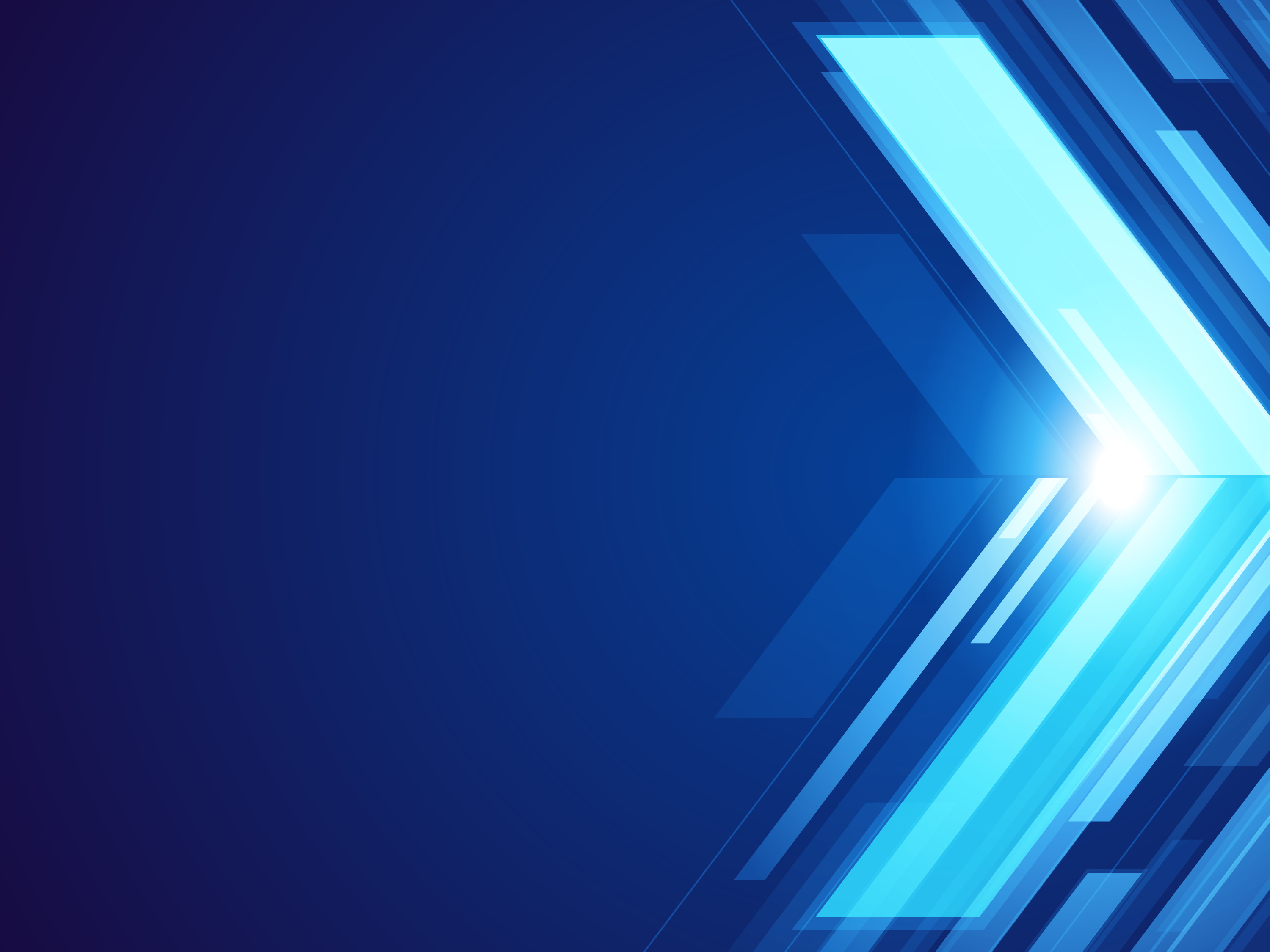 Trafik Sigortası Primleri Daha Fazla Yükselir mi?
29
Trafik Sigortası Primleri Daha Fazla Yükselir mi?
Acilen kanuni düzenlemeler yapılmaz ise,

Azami prim uygulamasından vazgeçilmez ise,

DAHA DA YÜKSELİR..
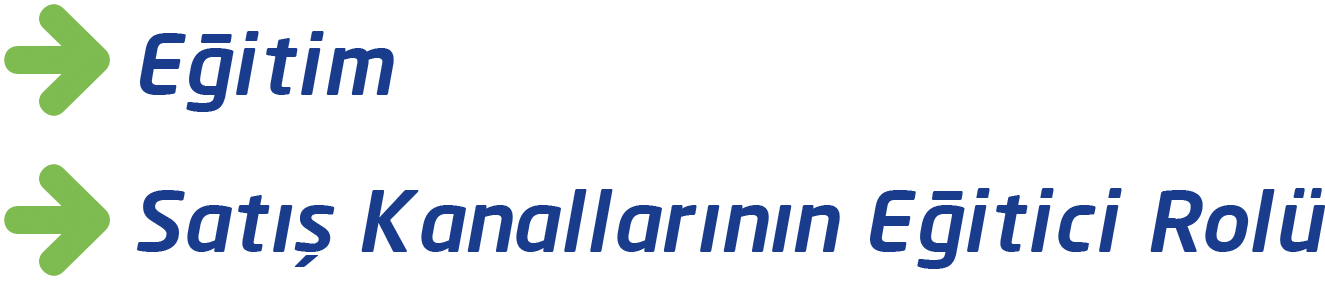 30
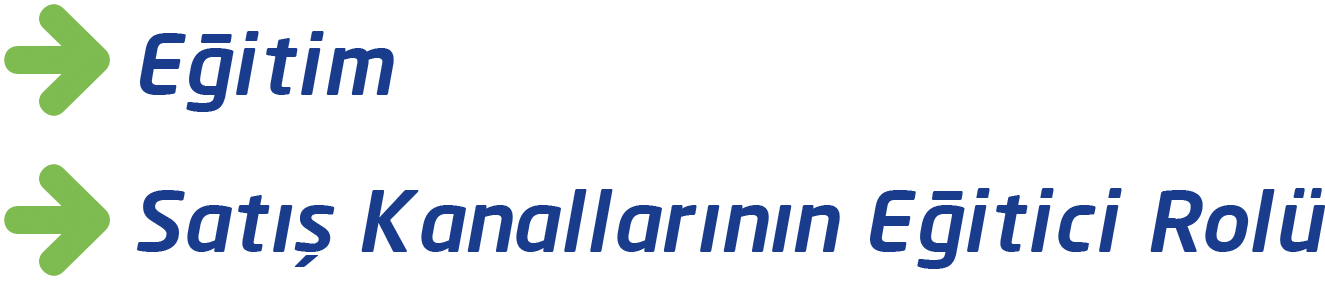 Trafik Sigortası Primleri Daha Fazla Yükselir mi?
Acil Kanuni Düzenlemeler Yapılması
Karayolları Trafik Kanunu’nunda Öncelikle Yapılması Gereken Değişiklikler 

«Maddi ve Manevi Tazminat» başlıklı 90’ıncı madde,

«Zorunlu Mali Sorumluluk Sigortası Dışında Kalan Hususlar» başlıklı 92’nci madde, 

«En az Sigorta Tutarları» başlıklı 93’üncü madde,

«Doğrudan Doğruya Talep ve Dava Hakkı» başlıklı 97’nci madde,

«Sorumluluğa İlişkin Anlaşmalar» başlıklı 111’inci madde.
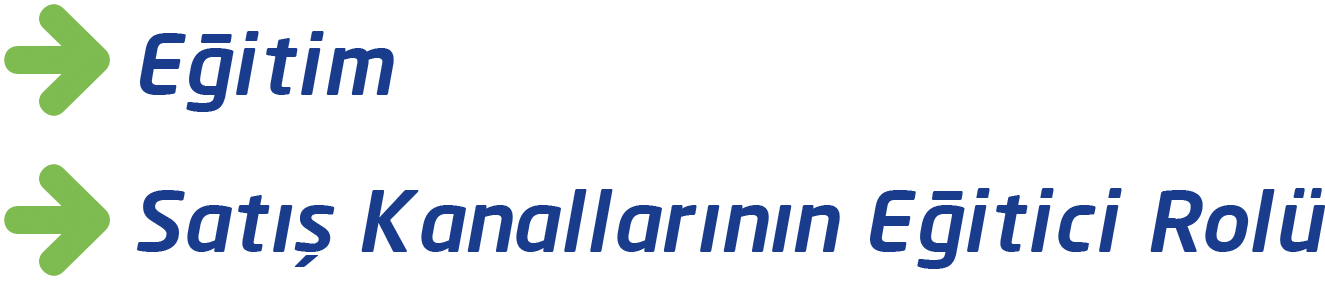 31
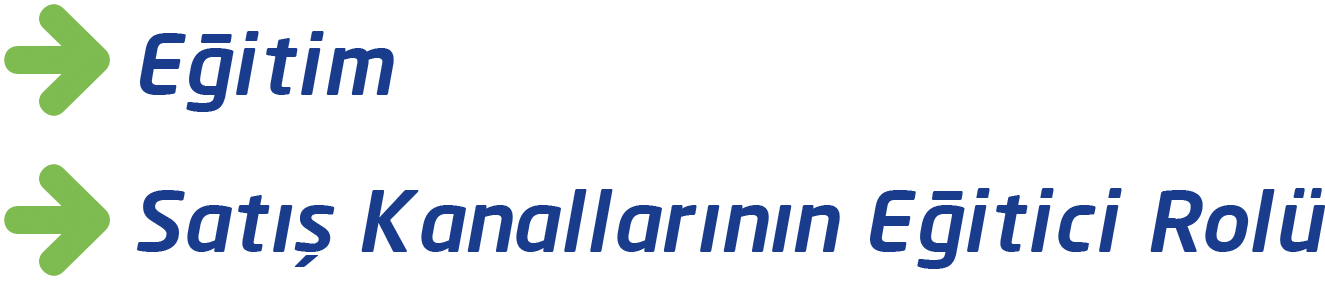 Trafik Sigortası Primleri Daha Fazla Yükselir mi?
Azami Prim Uygulaması
NEDEN GETİRİLDİ?

Zorunlu trafik sigortası primleri 2008-2013 yılları arasında kademeli serbest tarife ile belirlenmiştir. 2013 tarihinden bu yana primler serbestçe sigorta şirketleri tarafından belirlenmektedir.

Özellikle son yıl veya yıllarda tazminata sebebiyet vermeyenlere indirim uygulanmakta, 

Tazminata sebebiyet verenlerin ise primleri artırılmaktadır.

Böylelikle kusurlu sürücünün oluşturduğu maliyet kusursuz sürücüye yüklenmeyerek, adil ve sigorta tekniğine uygun politika izlenmektedir.
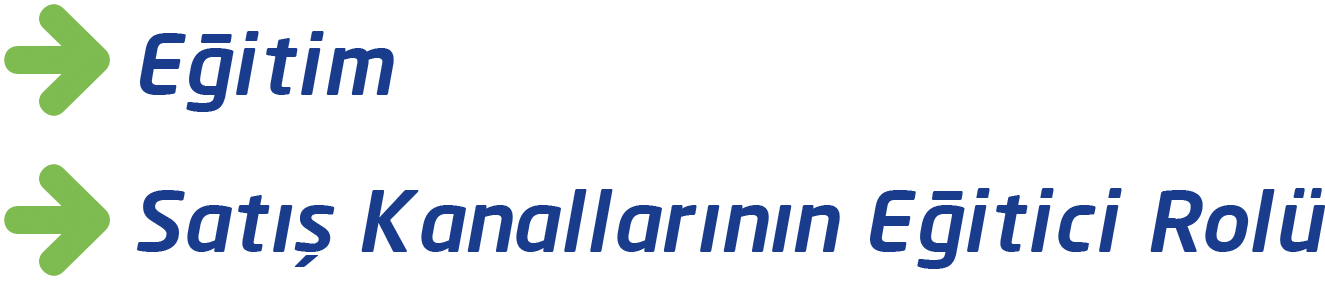 32
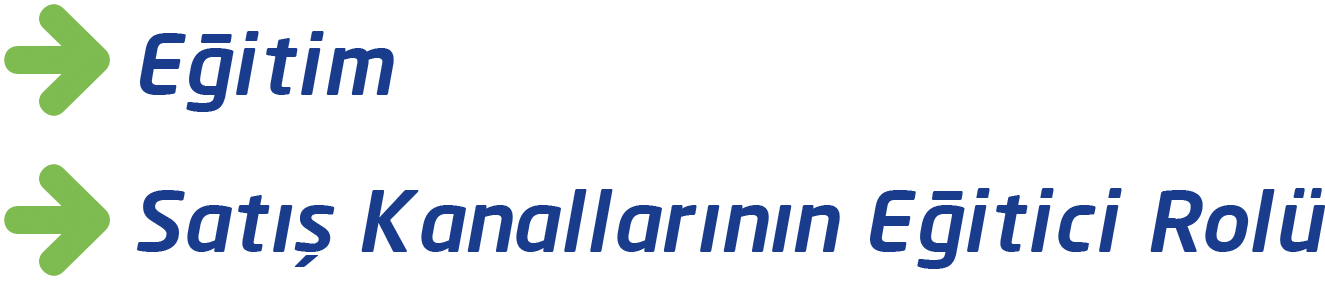 Trafik Sigortası Primleri Daha Fazla Yükselir mi?
Azami Prim Uygulaması
Bunun aksi bir uygulamaya gidilmesi, hiç kaza yapmayan araç ile bir sene içerisinde on kaza yapan aracın farkını ortadan kaldıracaktır. Bu durum öncelikle aracını kurallara uygun ve dikkatli kullanan, herhangi bir hasara yol açmayan araç sahiplerine büyük bir haksızlık olacaktır.

Diğer taraftan hasar frekansı yüksek olan sürücülerin zorunlu trafik sigortası primlerindeki artışın caydırıcı gücü, sürüş güvenliğine katkı sağlayarak trafik kazalarını önleyici etkiye sahiptir.
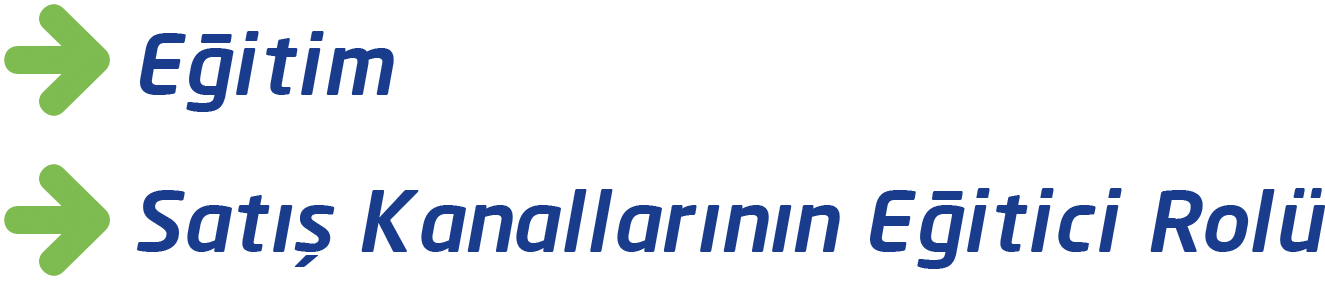 33
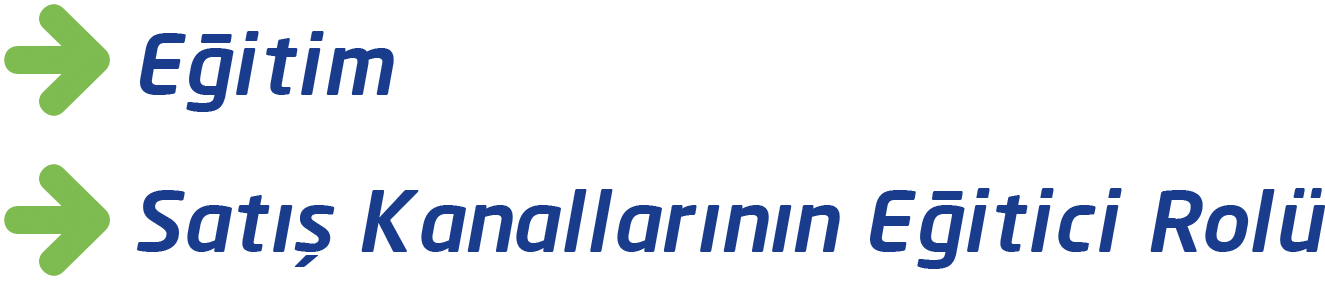 Trafik Sigortası Primleri Daha Fazla Yükselir mi?
Azami Prim Uygulaması
Türkiye, Zorunlu trafik sigortası primlerindeki artışın caydırıcı etkisi, sürüş güvenliğine katkı sağlayarak trafik kazalarını önleyici etkiye sahiptir.
34
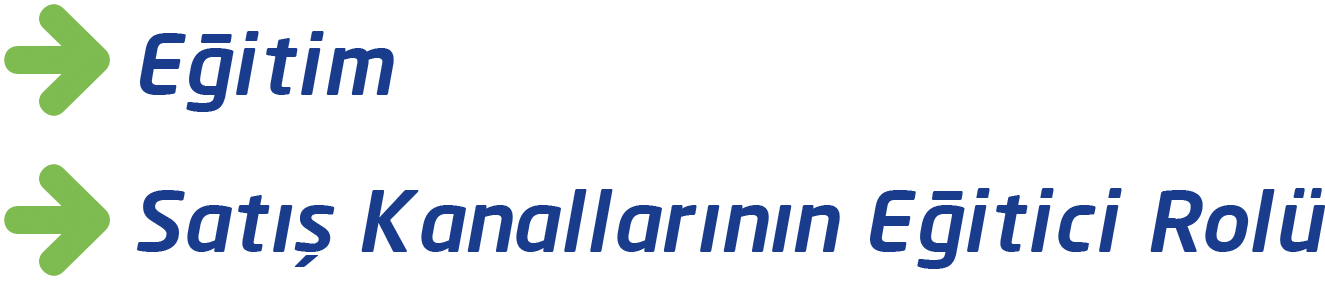 Trafik Sigortası Primleri Daha Fazla Yükselir mi?
Azami Prim Uygulaması
Tarife yapısına yapılan müdahalelerle korunan işletenlere ait örnek veriler aşağıdadır.
*: 2015 yılı yenilemelerinde hasarlı grubun frekansı.
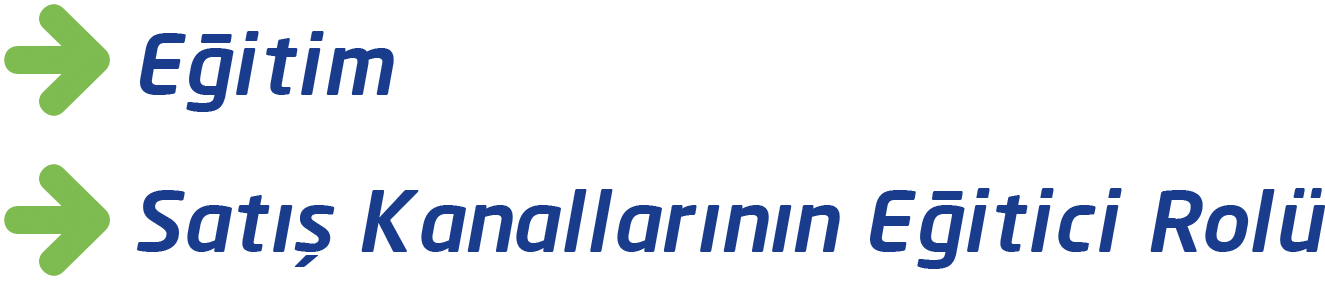 35
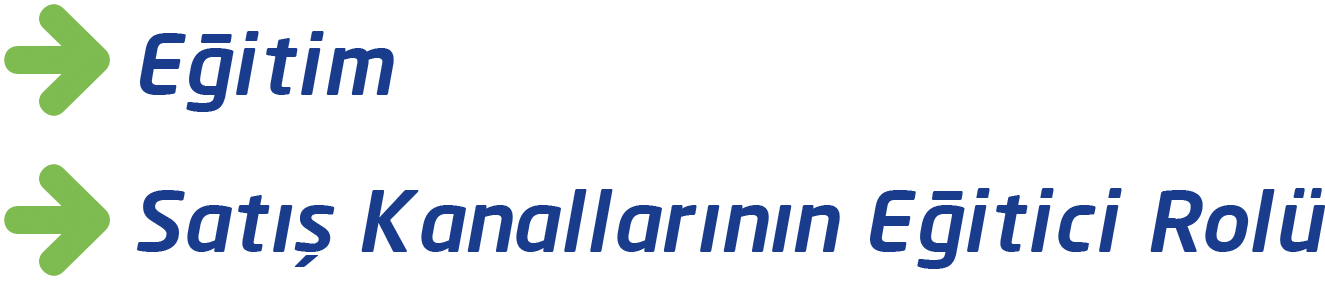 Trafik Sigortası Primleri Daha Fazla Yükselir mi?
Azami Prim Uygulaması
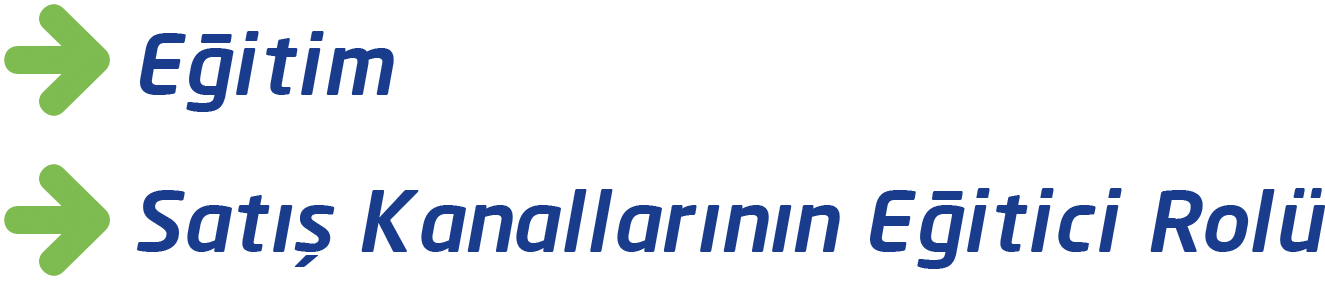 36
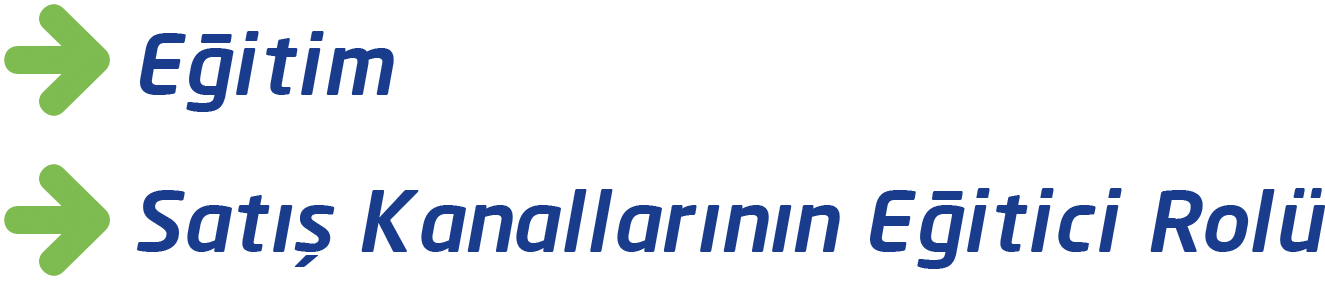 Trafik Sigortası Primleri Daha Fazla Yükselir mi?
Azami Prim Uygulamasının primlere tüm kademelere olumsuz etkisi
* Azami primi geçen tutarlar dikkate alınmaksızın ortalama prim
37
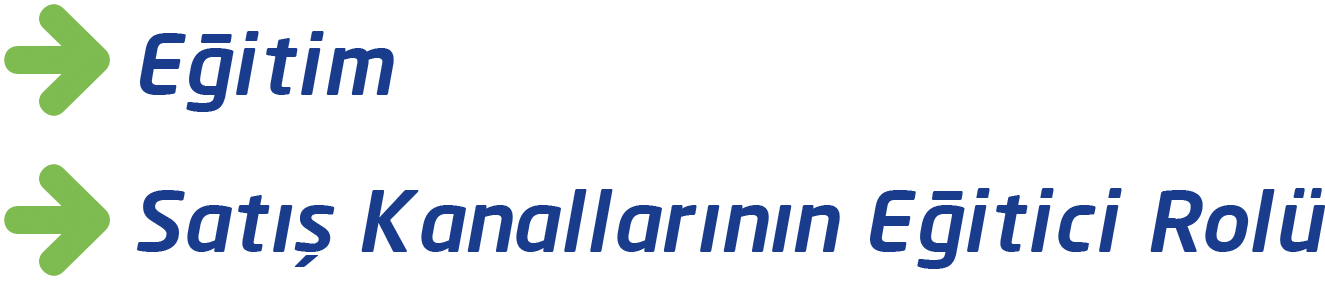 Trafik Sigortası Primleri Daha Fazla Yükselir mi?
Azami Prim Uygulamasının primlere tüm kademelere olumsuz etkisi
* Azami primi geçen tutarlar dikkate alınmaksızın ortalama prim
38
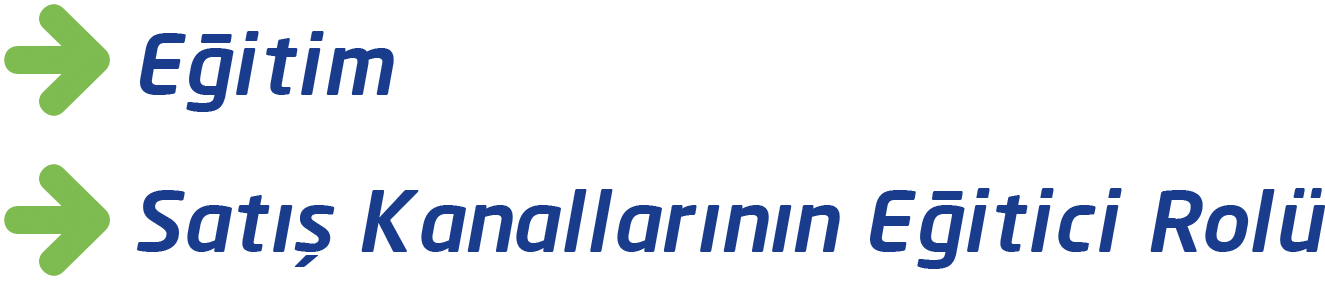 Trafik Sigortası Primleri Daha Fazla Yükselir mi?
Azami Prim Uygulamasının primlere tüm kademelere olumsuz etkisi
* Azami primi geçen tutarlar dikkate alınmaksızın ortalama prim
39
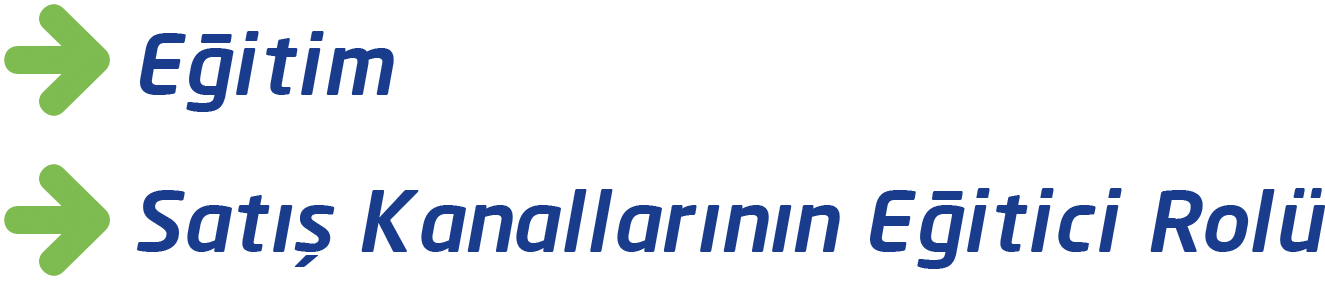 Trafik Sigortası Primleri Daha Fazla Yükselir mi?
Azami Prim Uygulamasının primlere tüm kademelere olumsuz etkisi
* Azami primi geçen tutarlar dikkate alınmaksızın ortalama prim
40
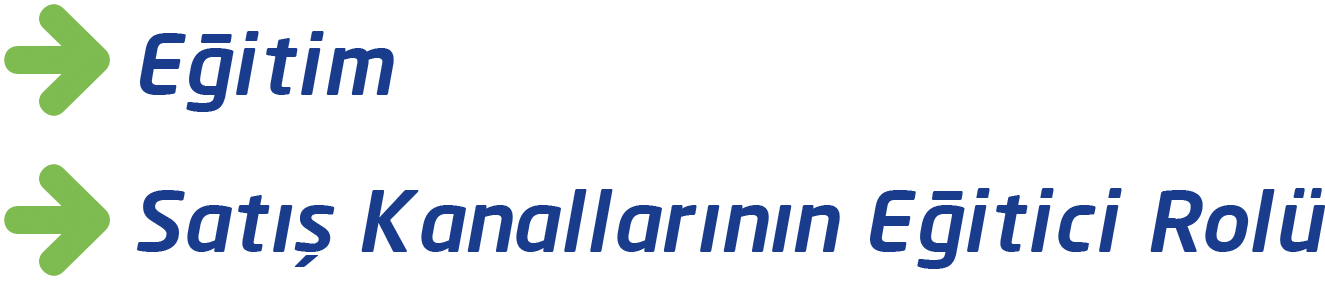 Trafik Sigortası Primleri Daha Fazla Yükselir mi?
Azami Prim Uygulamasının primlere tüm kademelere olumsuz etkisi
* Azami primi geçen tutarlar dikkate alınmaksızın ortalama prim
41
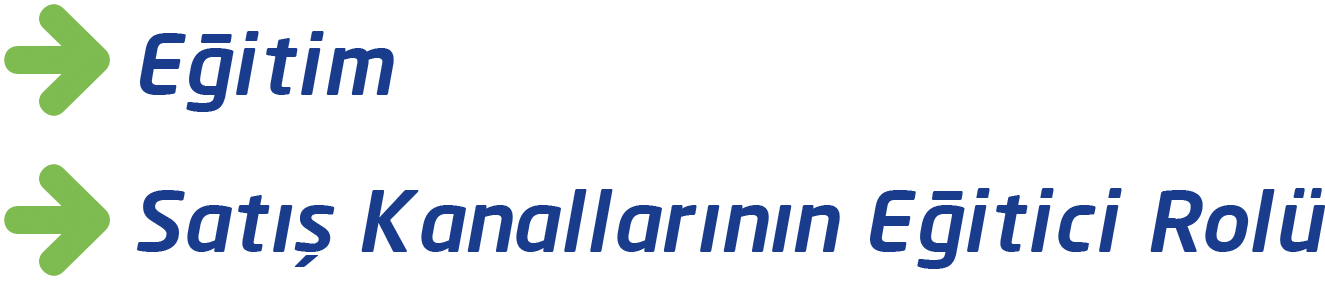 Trafik Sigortası Primleri Daha Fazla Yükselir mi?
Azami Prim Uygulamasının primlere tüm kademelere olumsuz etkisi
Artışın tüm basamaklarda gerçekleştiği,

Tüm basamaklarda otomobile göre daha yüksek artışların olduğu,

1. ve 2. Basamakta alınan primlerin azami prime doğru yaklaştığı

Sektörün azami prim uygulamasındaki kaybını, azami prim uygulanan kullanım tarzlarındaki prim  artışı ile telafi etmeye çalıştığı görülmektedir.

Sektör azami prim uygulamasından sonraki dönemde (Kasım – Aralık) fiyat artışını, hasarsız kademelerde yapmıştır. Kısaca sektör; frekans düşük de olsa, primin hasar maliyetini karşılamayacağını öngörmüştür.
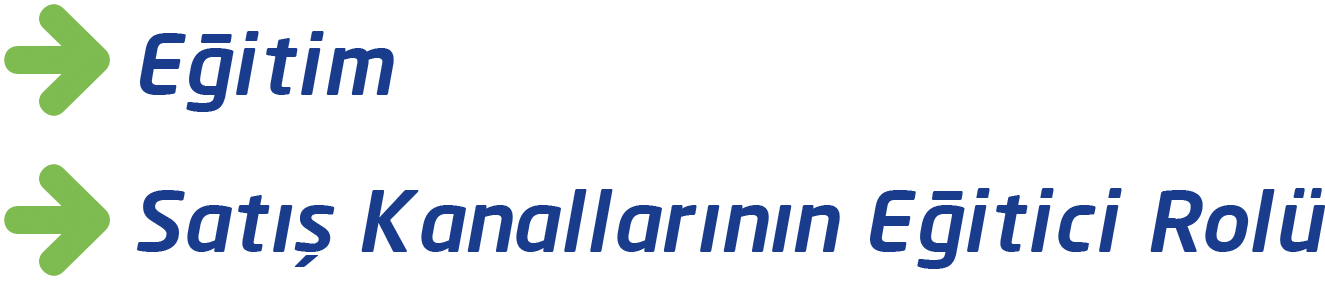 42
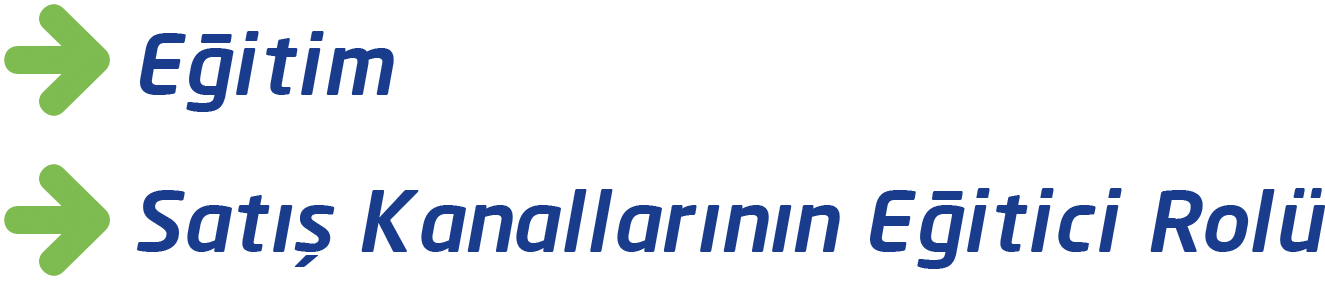 Trafik Sigortası Primleri Daha Fazla Yükselir mi?
Azami Prim Uygulaması
Azami prim uygulamasının başladığı 28.10.2015 tarihinden 21.12.2015 tarihine kadar düzenlenen poliçeler içerisinde, azami primle düzenlenen poliçelerin oranı % 3,93’ tür.
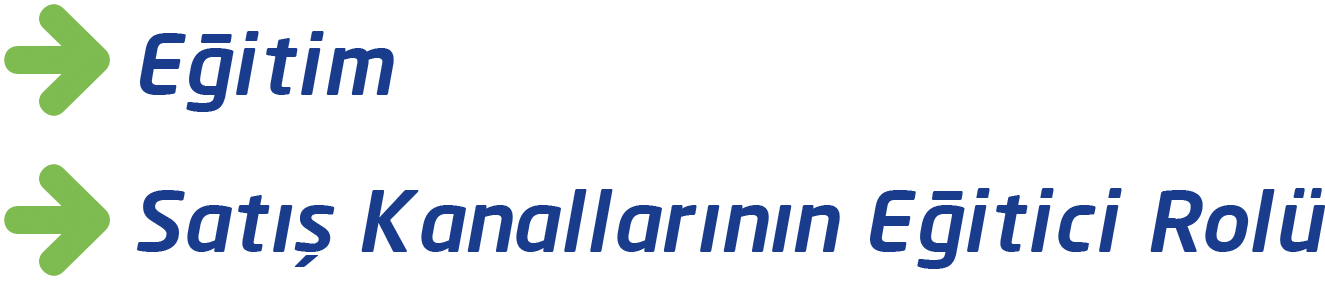 43
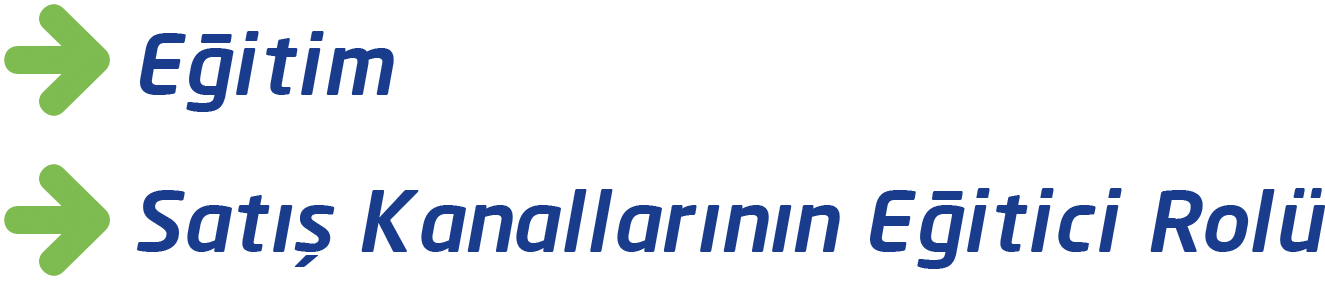 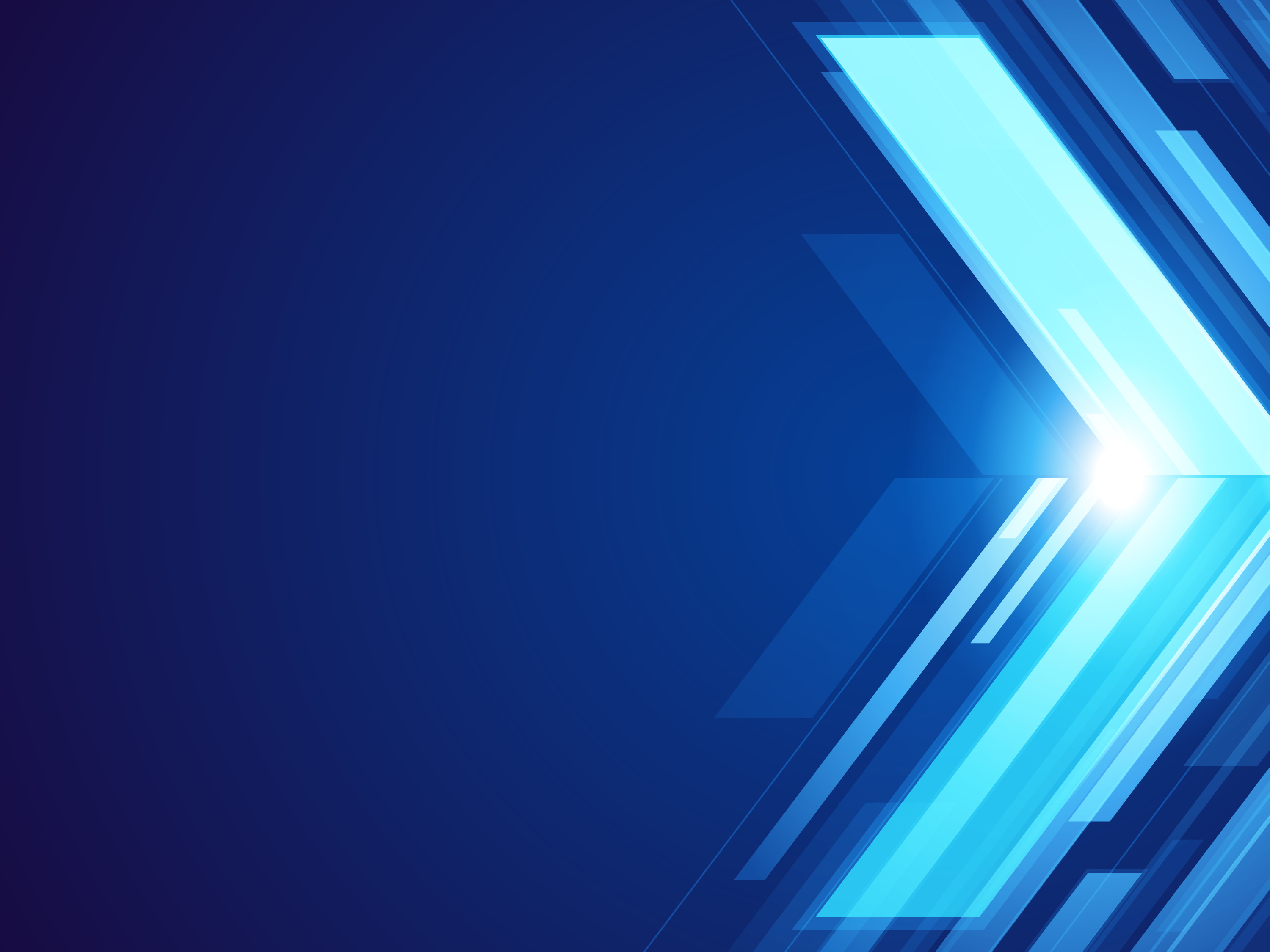 Sonuç ve Çözüm Önerileri
44
Sonuç
Trafik branşında zarar trendi devam etmektedir. 2015 yılı 9 aylık sonuçlara göre zorunlu trafik sigortasındaki zarar miktarı 1.7 milyar TL’ye ulaşmıştır.

Uzun süredir devam eden zarar trendi bu branşın sürdürülebilirliği açısından risk yaratmaktadır. Uzun dönemli zararın etkisiyle 2 şirket faaliyetine son vermiş, yabancı sermayeli 1 şirket Türkiye pazarından çıkmıştır.
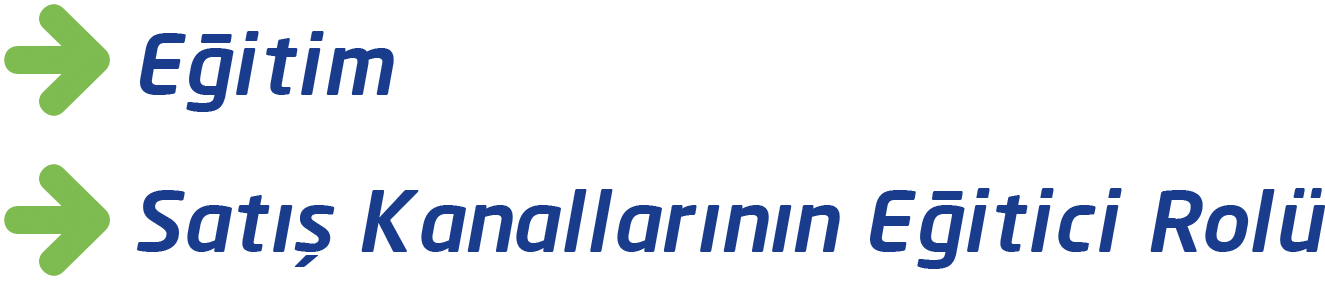 45
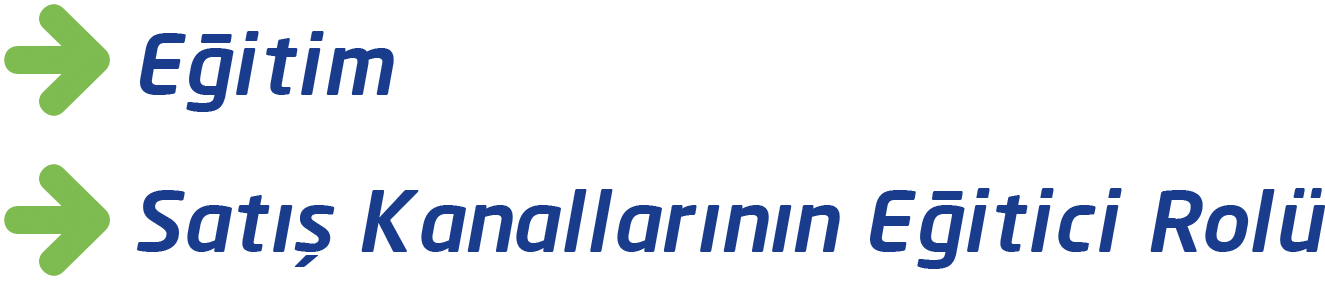 Sonuç
Primlerdeki artış kamuoyu nezdinde şikayete konu olmakta sigortalanma oranı düşmektedir. Ağustos 2015’te % 82.3 olan  sigortalılık oranı Ekim 2015’te % 80.5’e düşmüştür. 

Dolayısıyla, sigortasız araç kullanımında artış riski oldukça yüksektir.
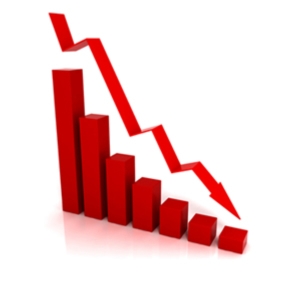 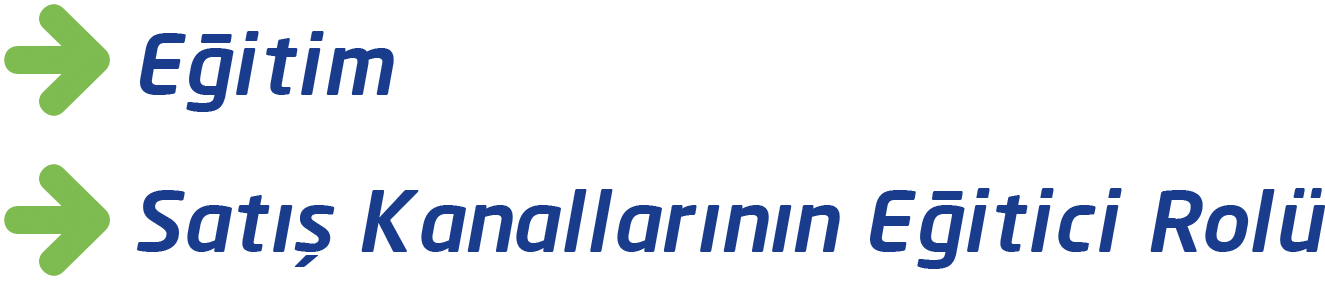 46
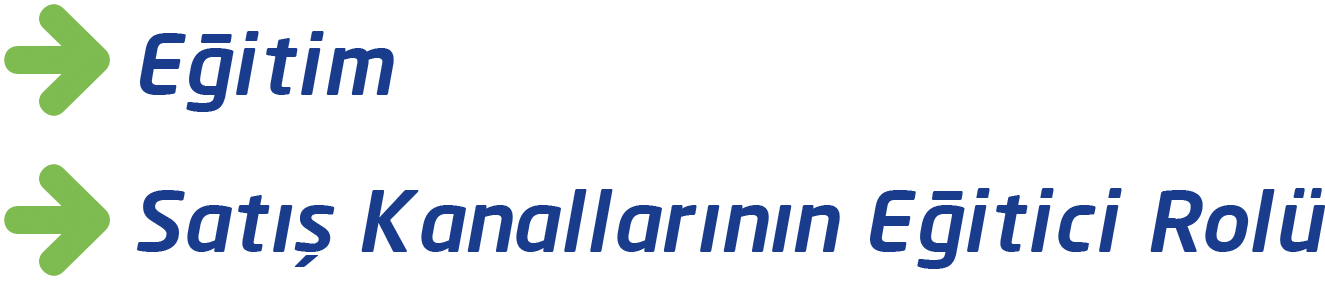 Sonuç
Bu branşta hizmet veren şirket sayısının azalması rekabetçi piyasanın bozulmasına yol açacaktır. Rekabetçi piyasanın bozulması tüketicinin daha çok mutsuz olmasına yol açacaktır.

Mevzuat riski artık en büyük risk olarak karşımıza çıkmaktadır.

Mevzuat riski, sektörümüze yatırım yapan yabancı sermaye üzerinde de belirsizlik yaratmaktadır. Oluşan bu belirsizlik ülkemize yapılan ve yapılacak yatırımları da olumsuz etkileyecektir.
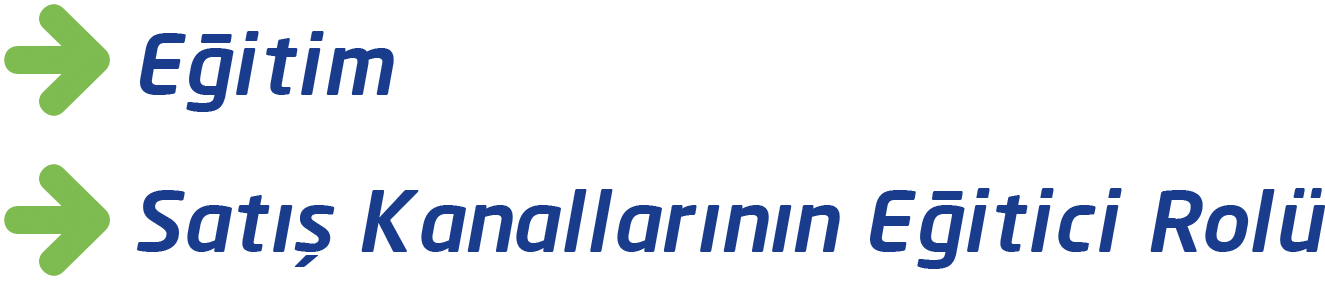 47
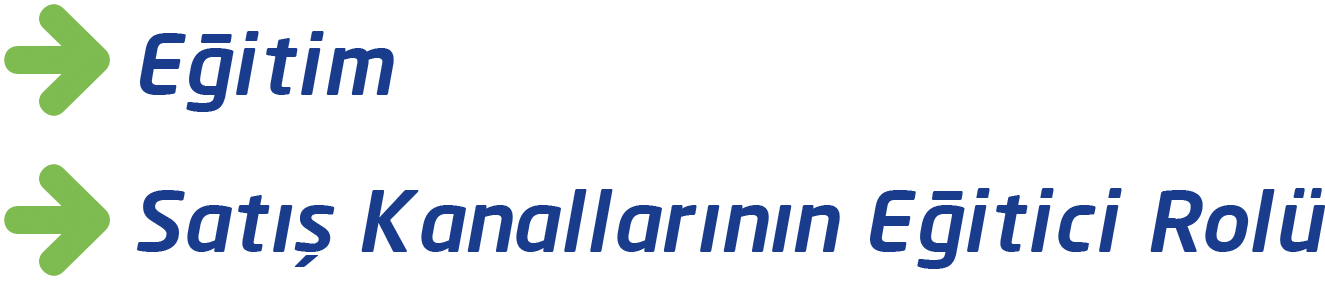 Sonuç
Tazminat hesaplama standartlarının Kanuni dayanağının olmaması nedeniyle Mahkeme kararı ile oluşan içtihad,  zaman aşımı süresince geriye donuk olarak tüm dosyaları etkilemekte,  yoruma dayalı düzenlemeler zararı daha da artırmaktadır. 

Geriye dönük mevzuat düzenlemeleri veya içtihadlar;
	
 İlave sermeye ihtiyacı doğurmakta, Özellikle geriye dönük düzenlemeler sermayedara anlatılamamakta, yapılan sermaye artışları da bir süre sonra yetersiz kalmaktadır.

Öngörülebilirliği ortadan kaldırmaktadır.
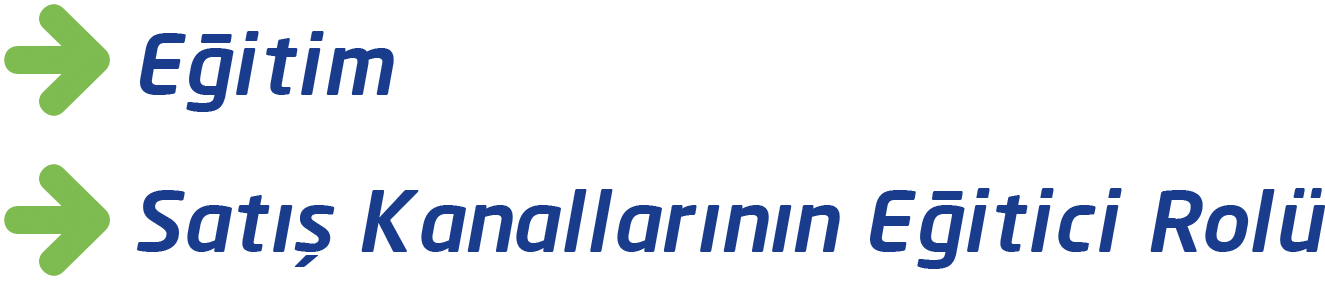 48
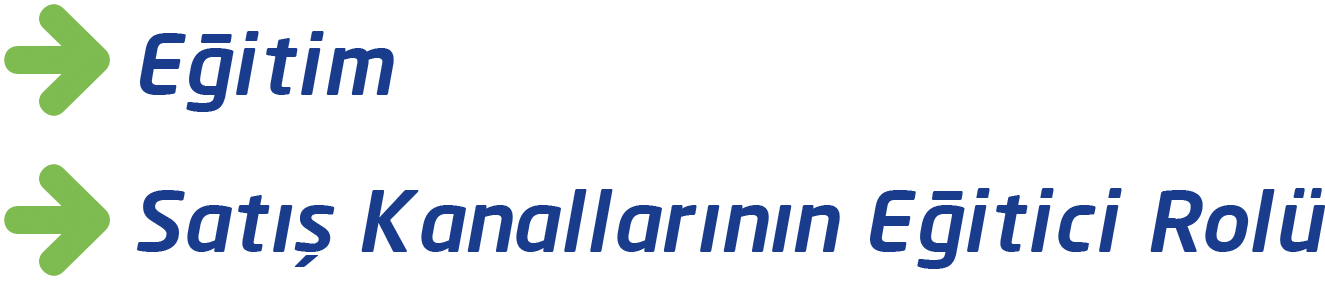 Sonuç
Karayolları Motorlu Araçlar Zorunlu Mali Sorumluluk Sigortasının

          - Toplumsal işlevi 

          - Prim üretimindeki payı 

Dikkate alındığında yaşanan sorunların ivedilikle çözülmesi, genel şartların kanuni düzenlemelerle desteklenmesi söz konusu sigortanın sürdürülebilirliği sektöre yatırımların devamlılığı açısından büyük önem arz etmektedir.
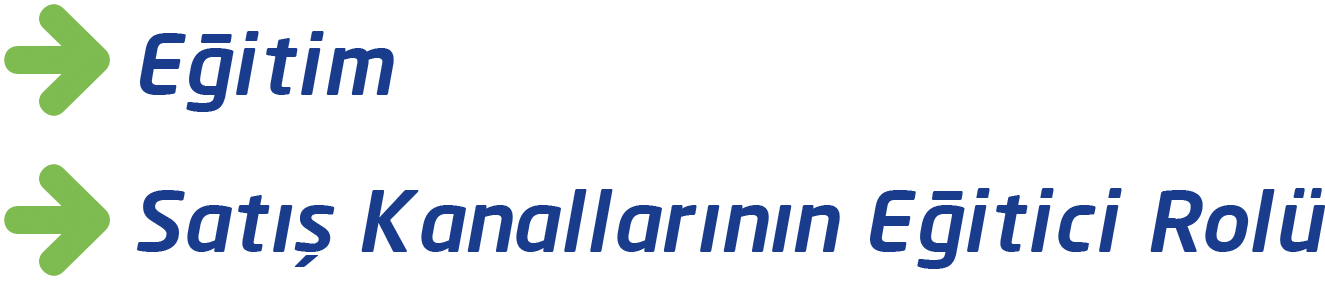 49
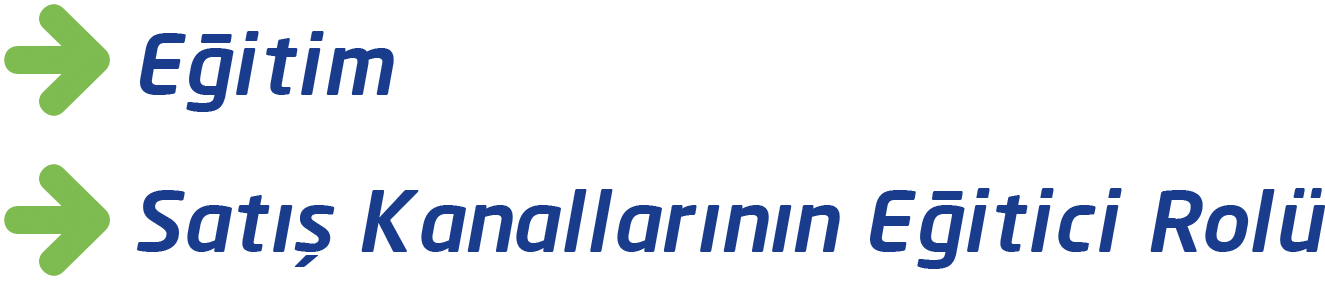 Çözüm Önerileri
Trafik Kanununda gerekli yasal düzenlemeler yapılmalı, yasal boşluğun mahkeme kararları ile doldurulması önlenmelidir.  

Yapılan düzenlemelerin geriye dönük etkisi sınırlandırılmalı, hasar maliyetlerinin belirsizliği giderilmelidir.

Serbest tarife sisteminden taviz verilmemeli, azami limit uygulamasından vazgeçilmelidir.

Böylelikle, şirketlerin ağır mali yük altında kalkmasını sağlayacak adımlar atılmalıdır.
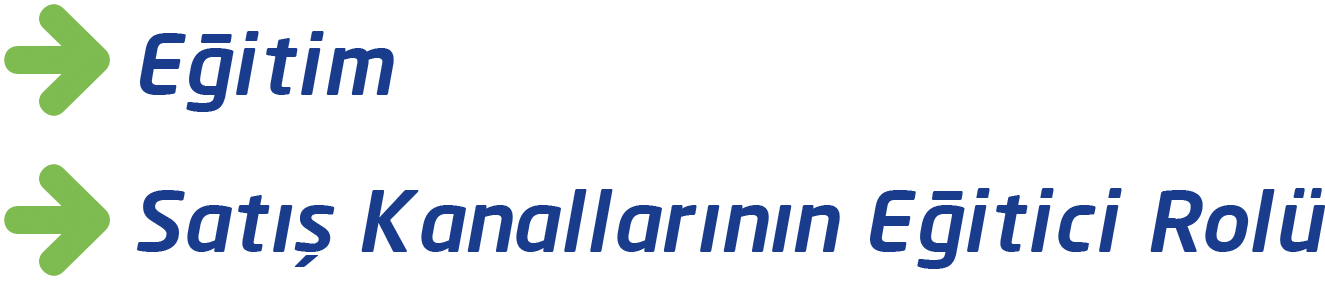 50
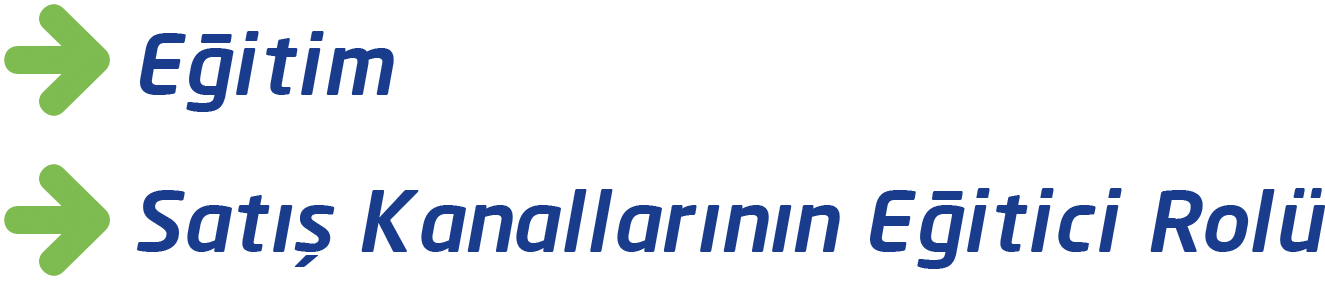 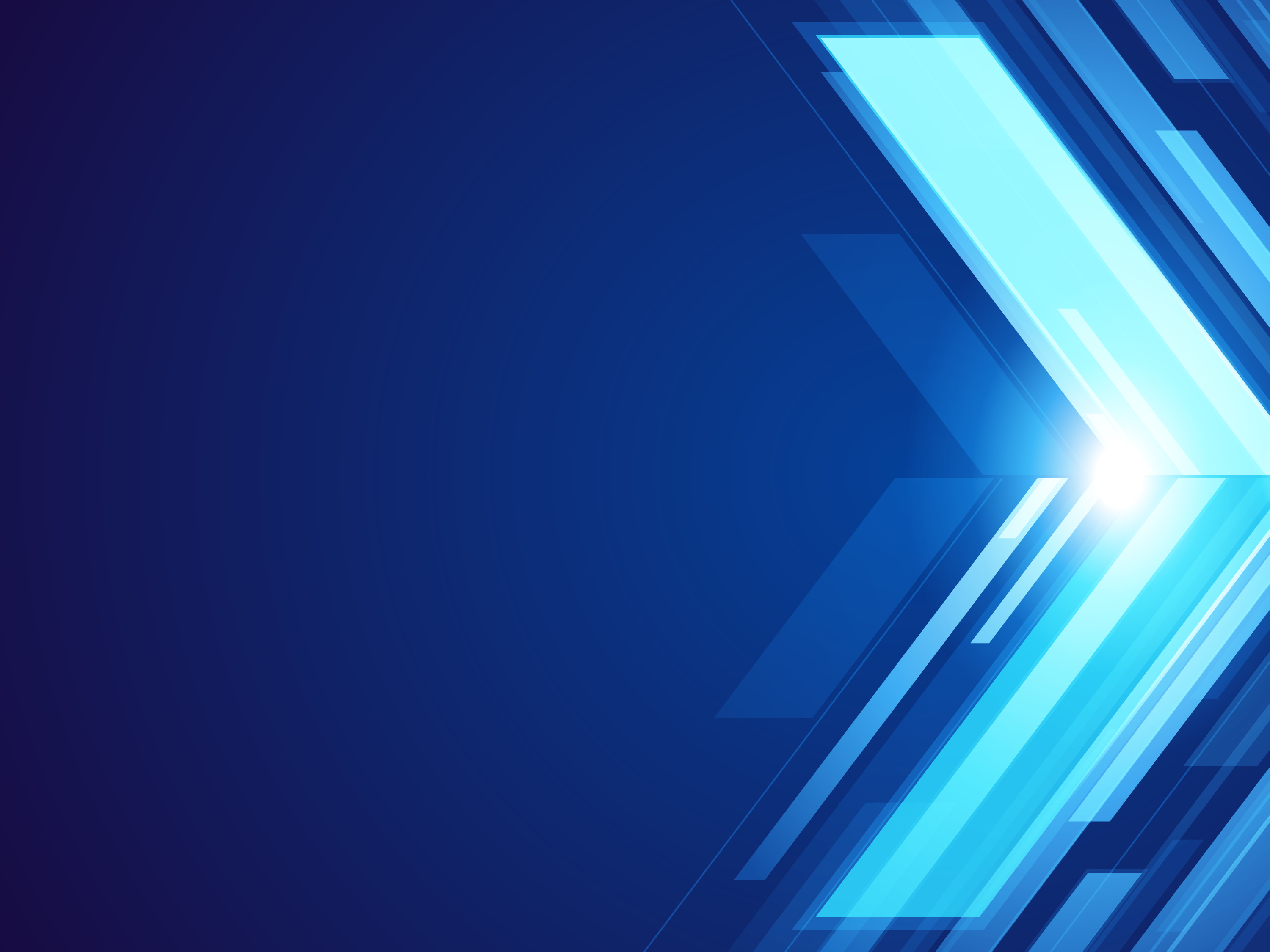 Teşekkür ederiz...
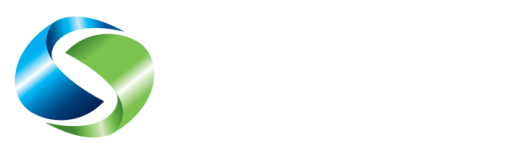 51